Sun Exposure and Skin Cancer:Know Your ABCDEs
Presenters:

Chris Kuhn, Center Director, Oneonta Job Corps Center
John Kulig, MD, MPH, Lead Medical Specialist, Humanitas

May 19, 2022
Overview
This webinar will provide a review of the different types of skin cancer, recognition of skin cancer and educational resources for skin cancer prevention. 
A melanoma survivor will discuss his case and offer suggestions for skin cancer prevention in Job Corps.
Learning Objectives
Participants will be able to:
1. Recognize the relationship between rising rates of skin cancer and sun exposure.
2. Explain the signs and symptoms of skin cancer and the meaning of the acronym "ABCDE."
3. Describe educational resources and strategies to communicate skin cancer prevention information for Job Corps students.
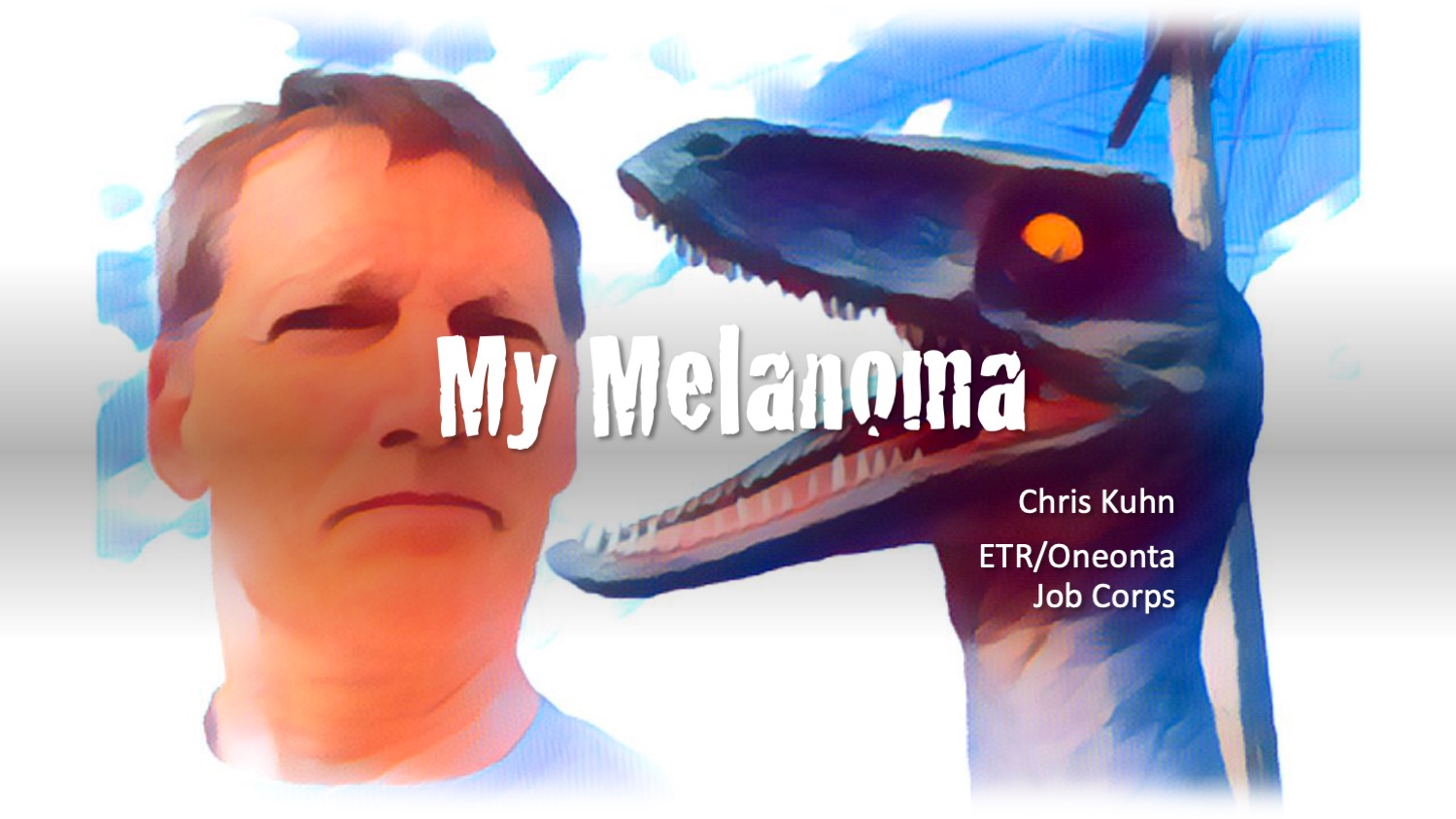 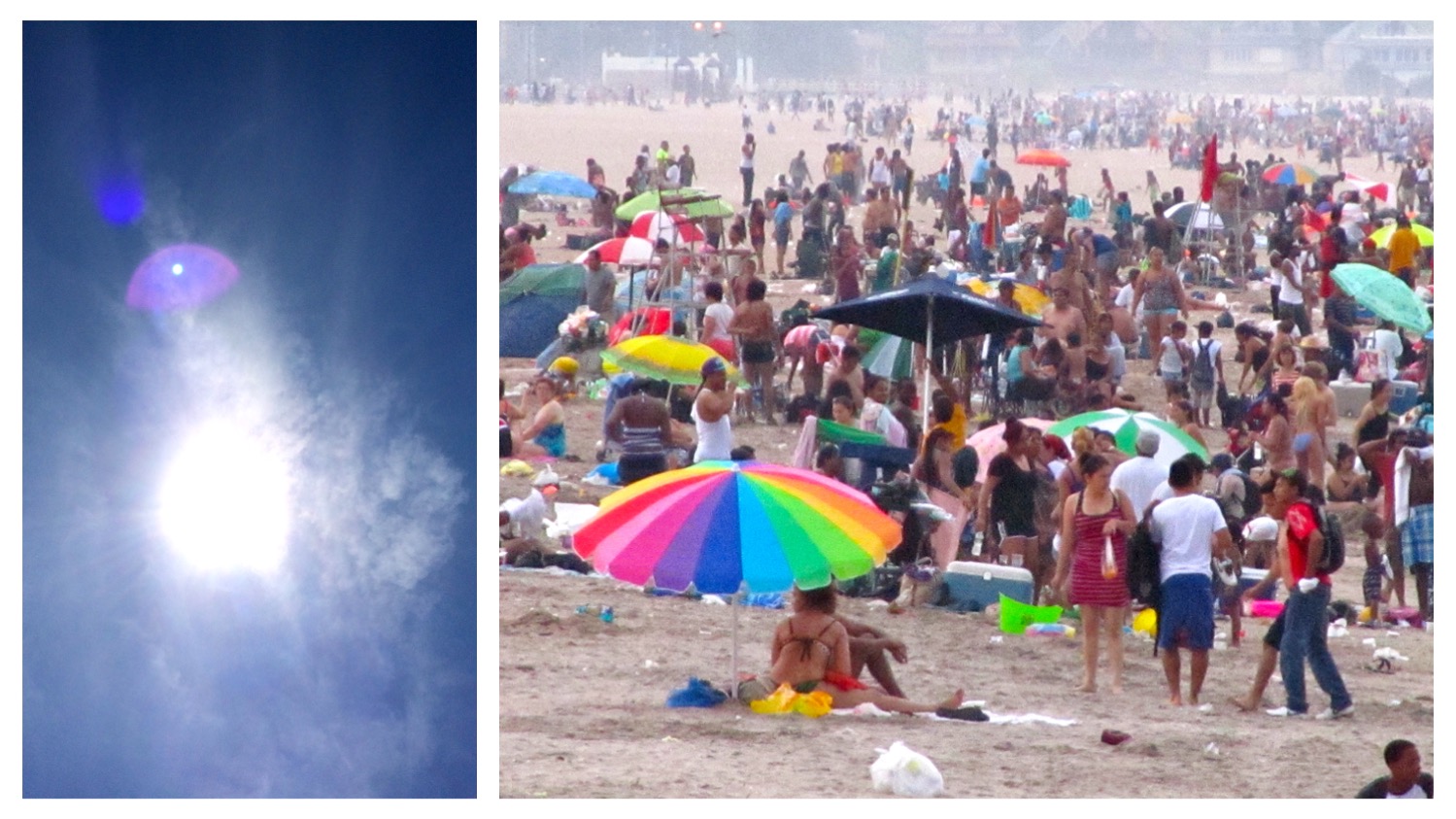 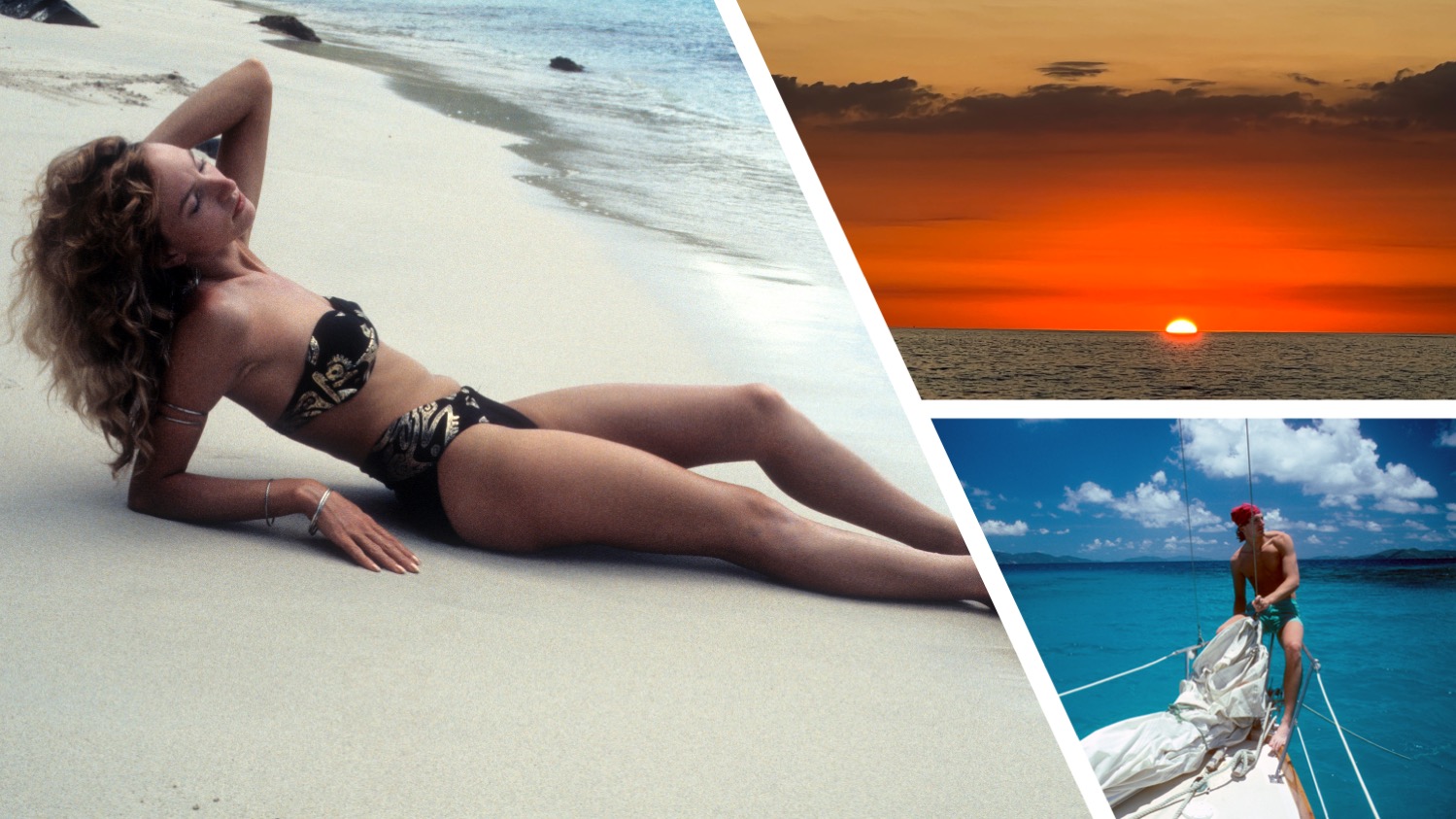 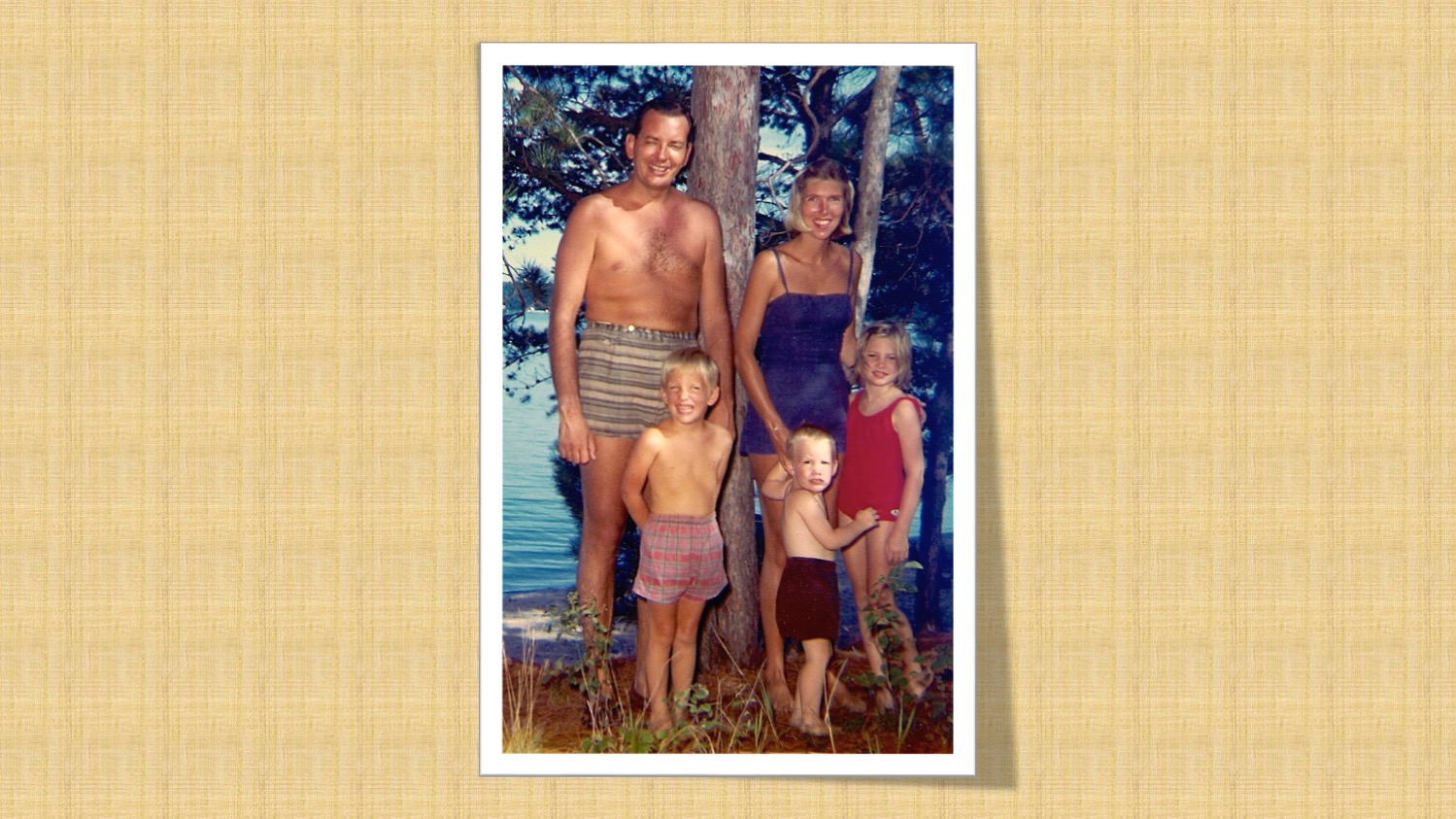 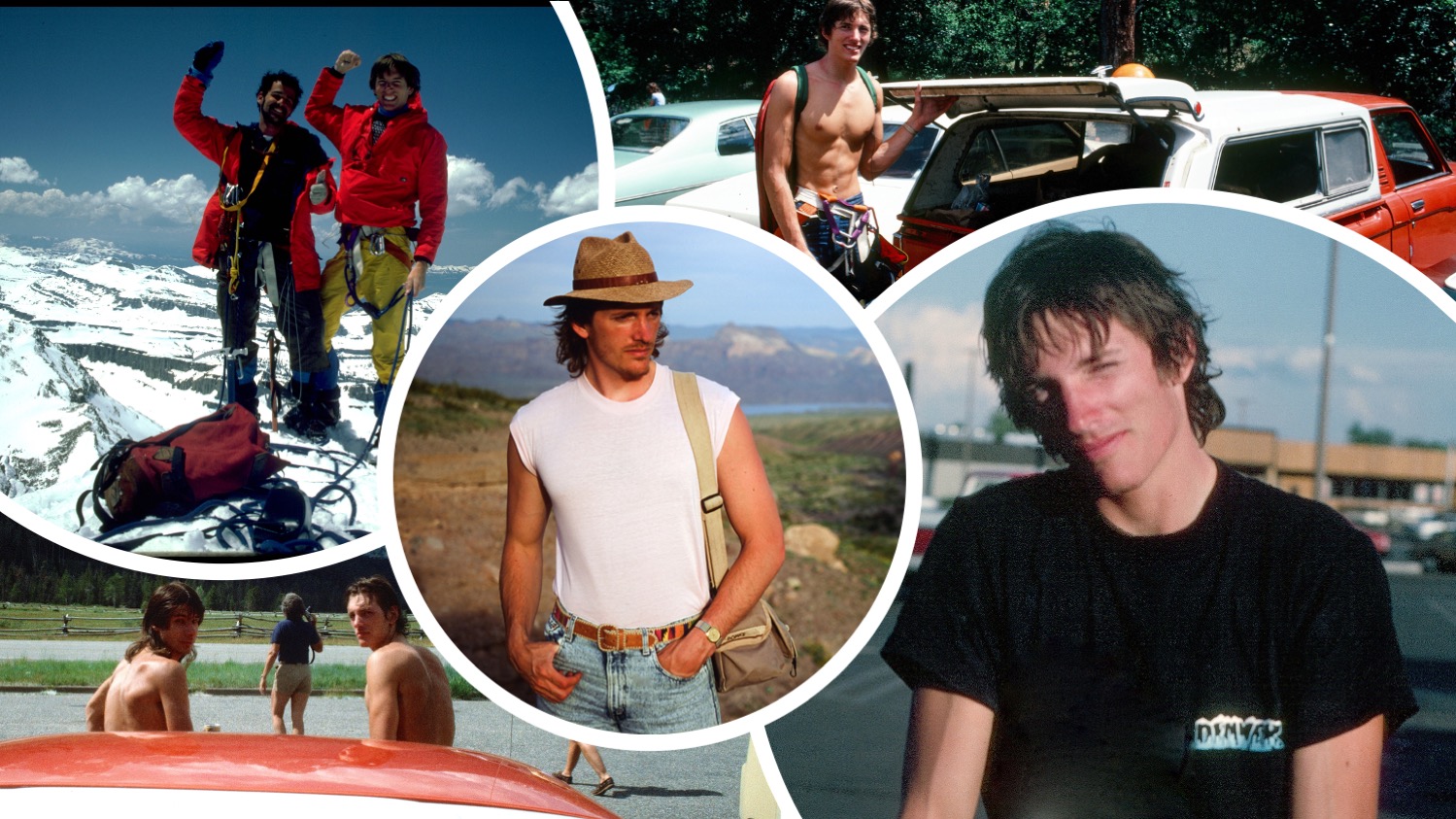 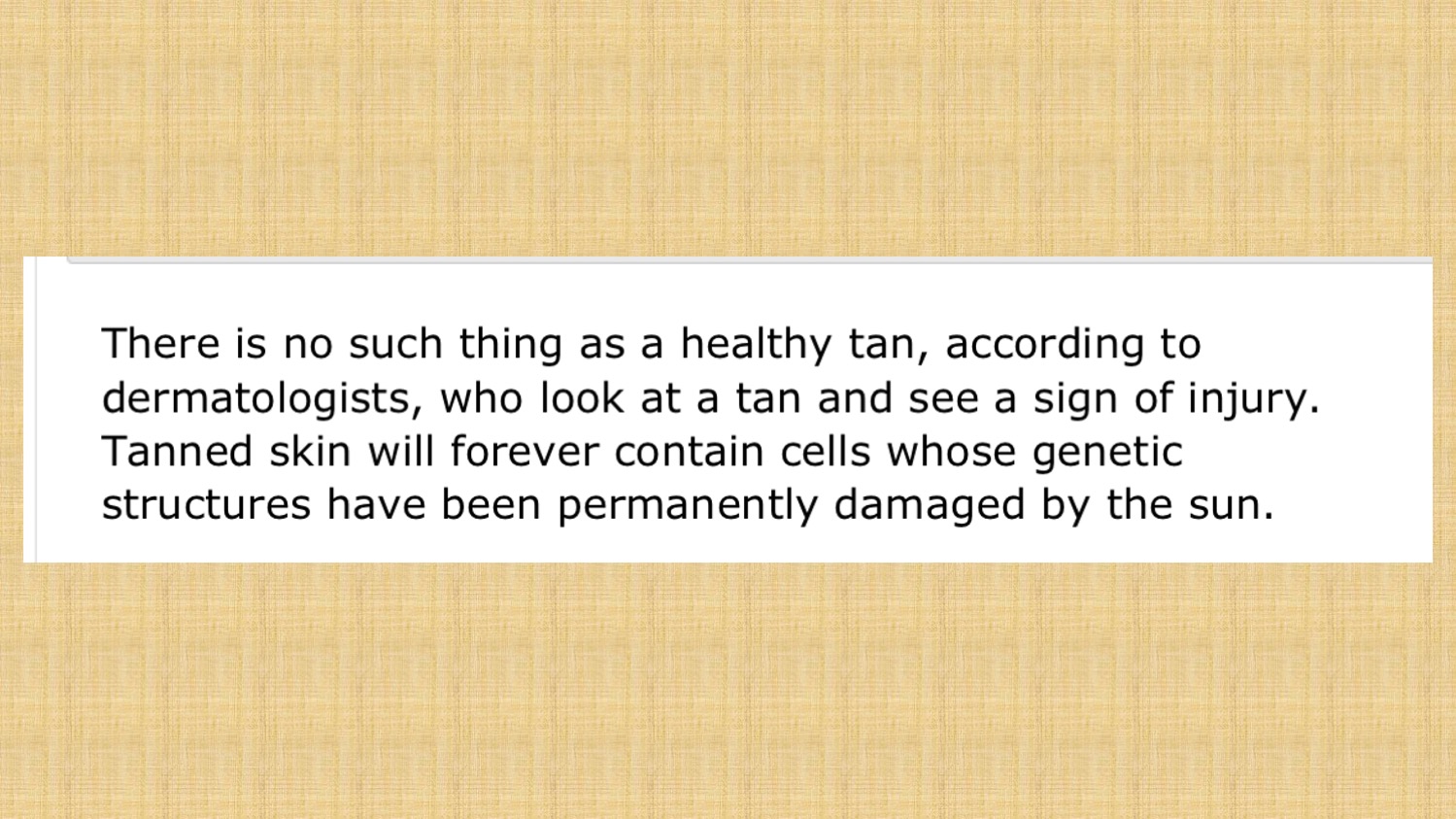 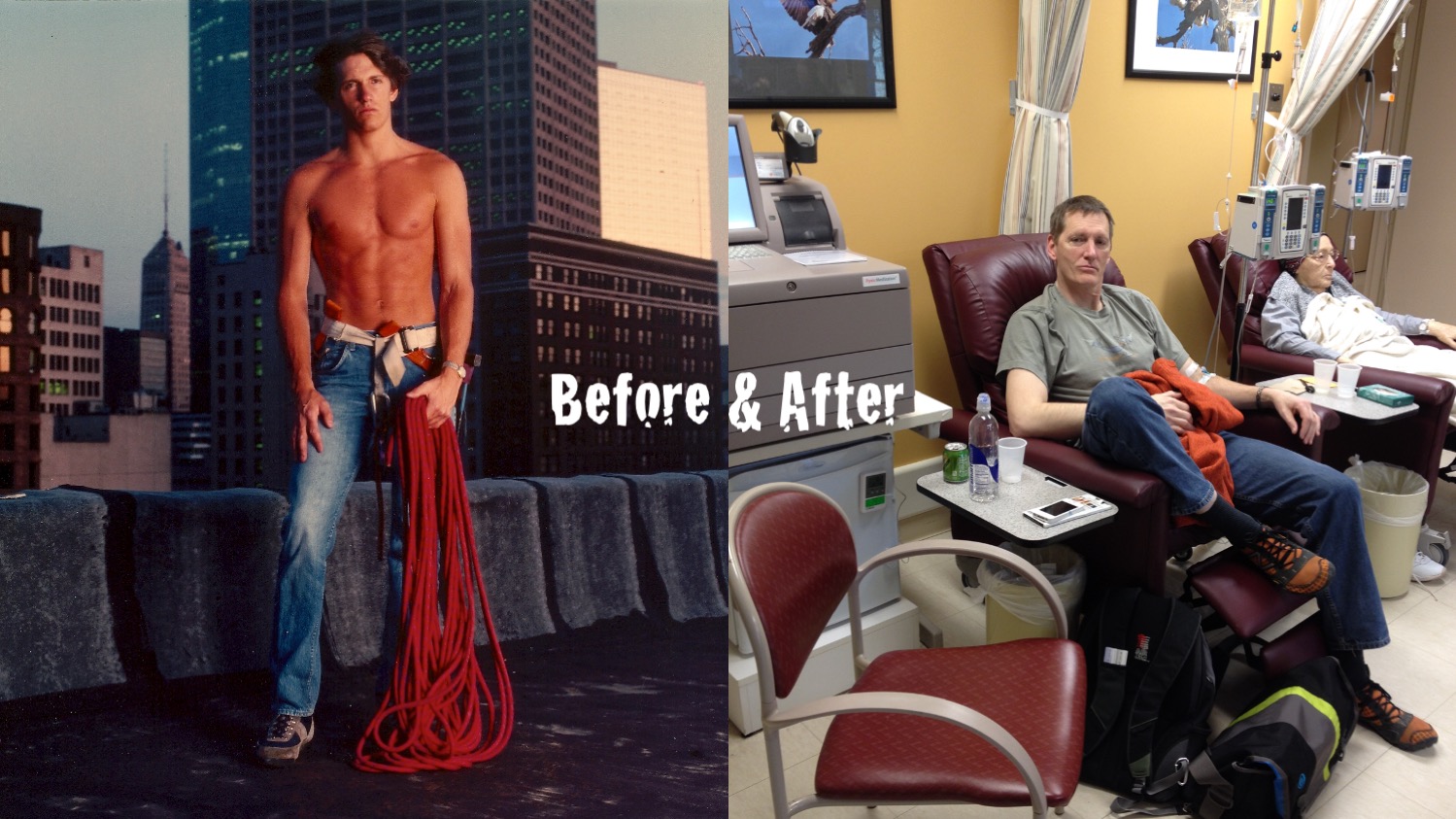 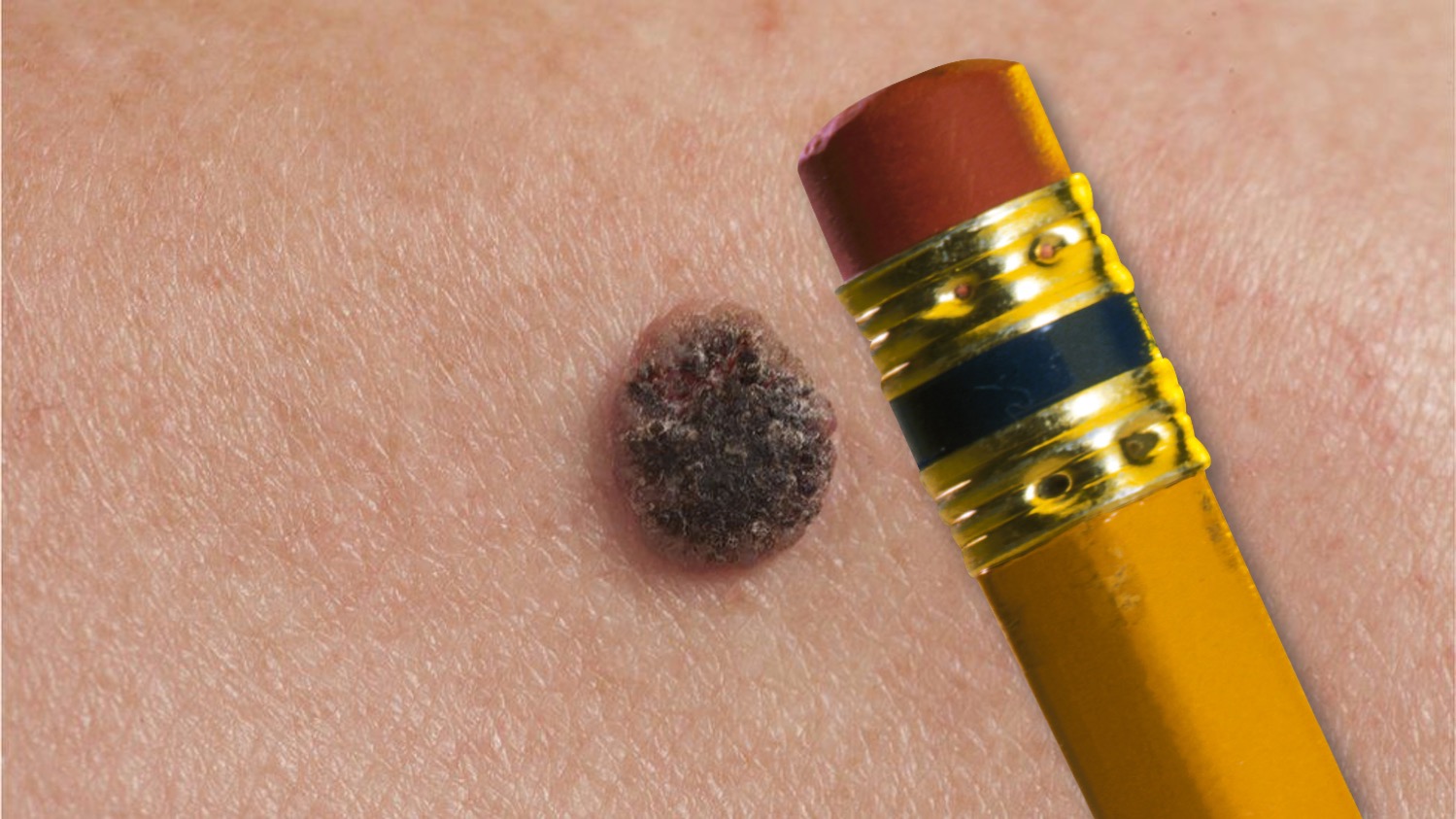 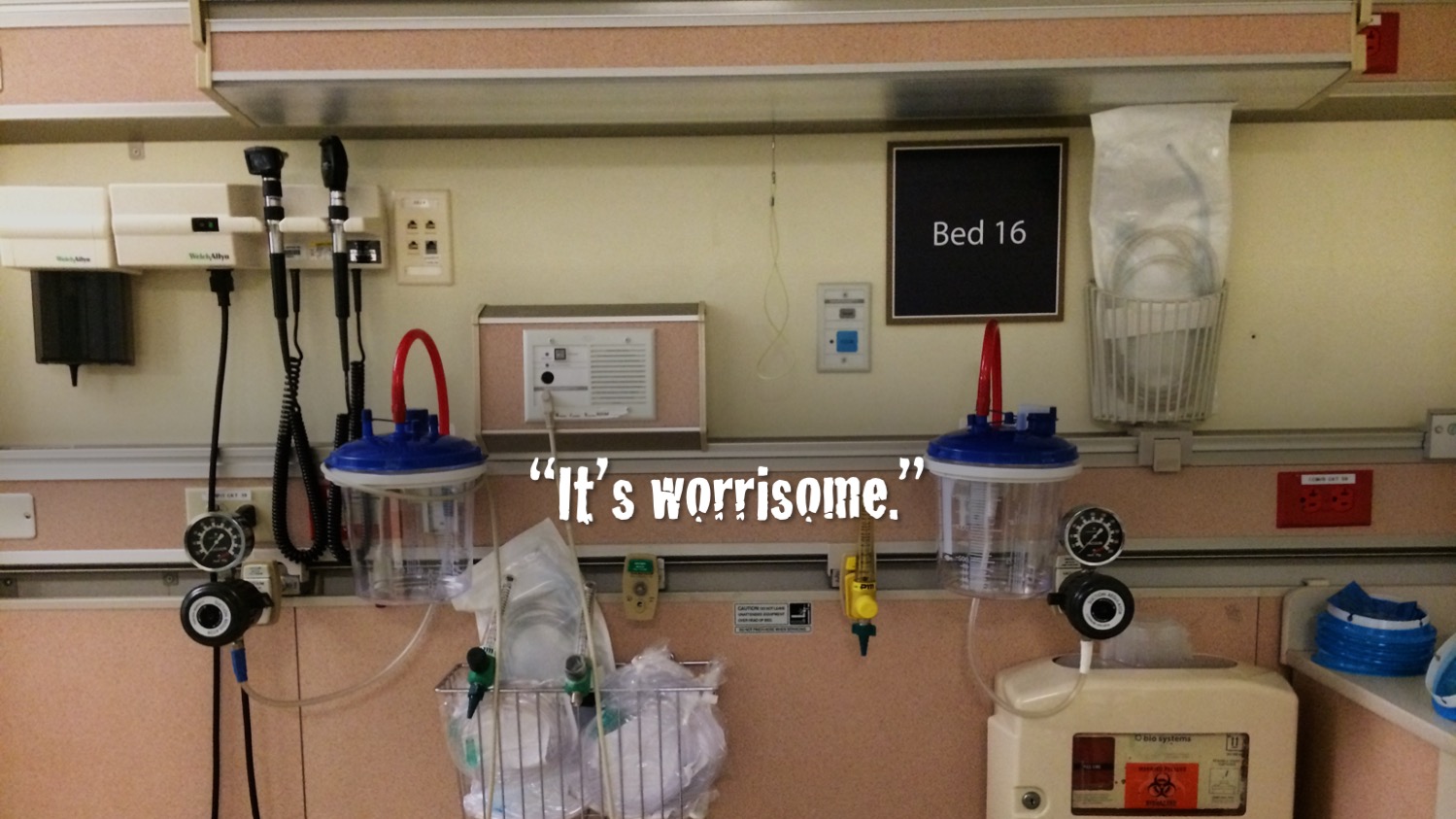 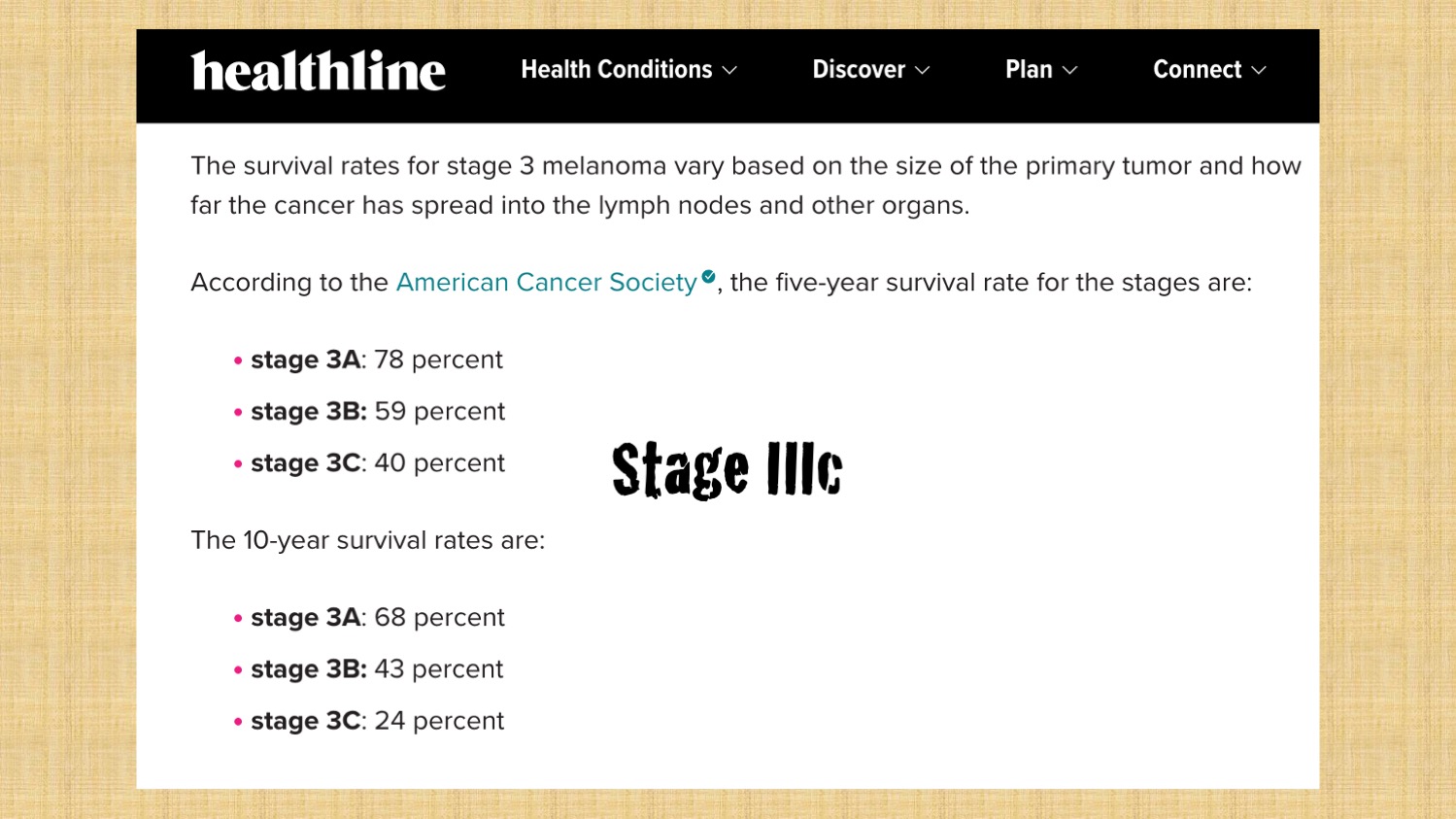 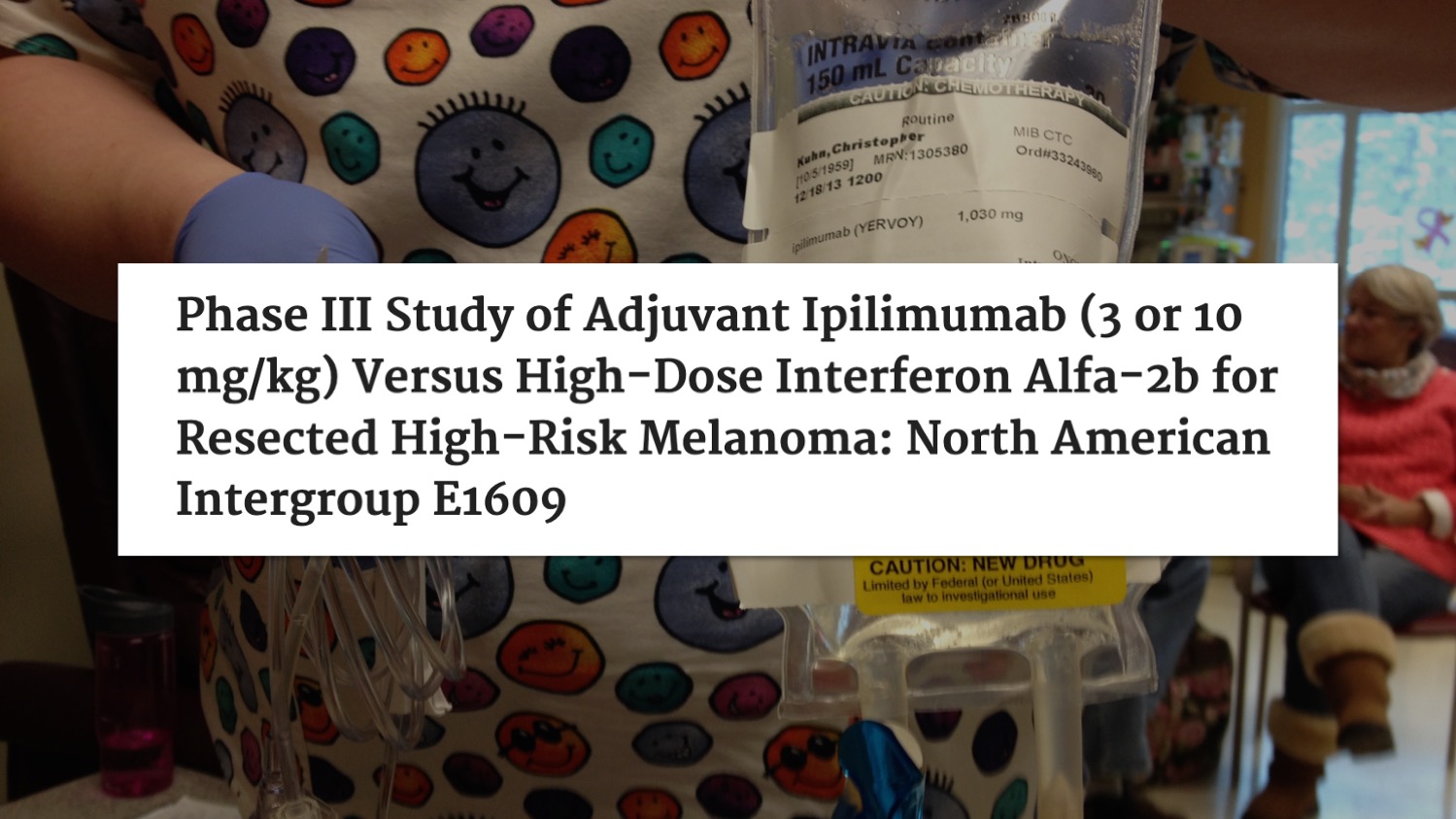 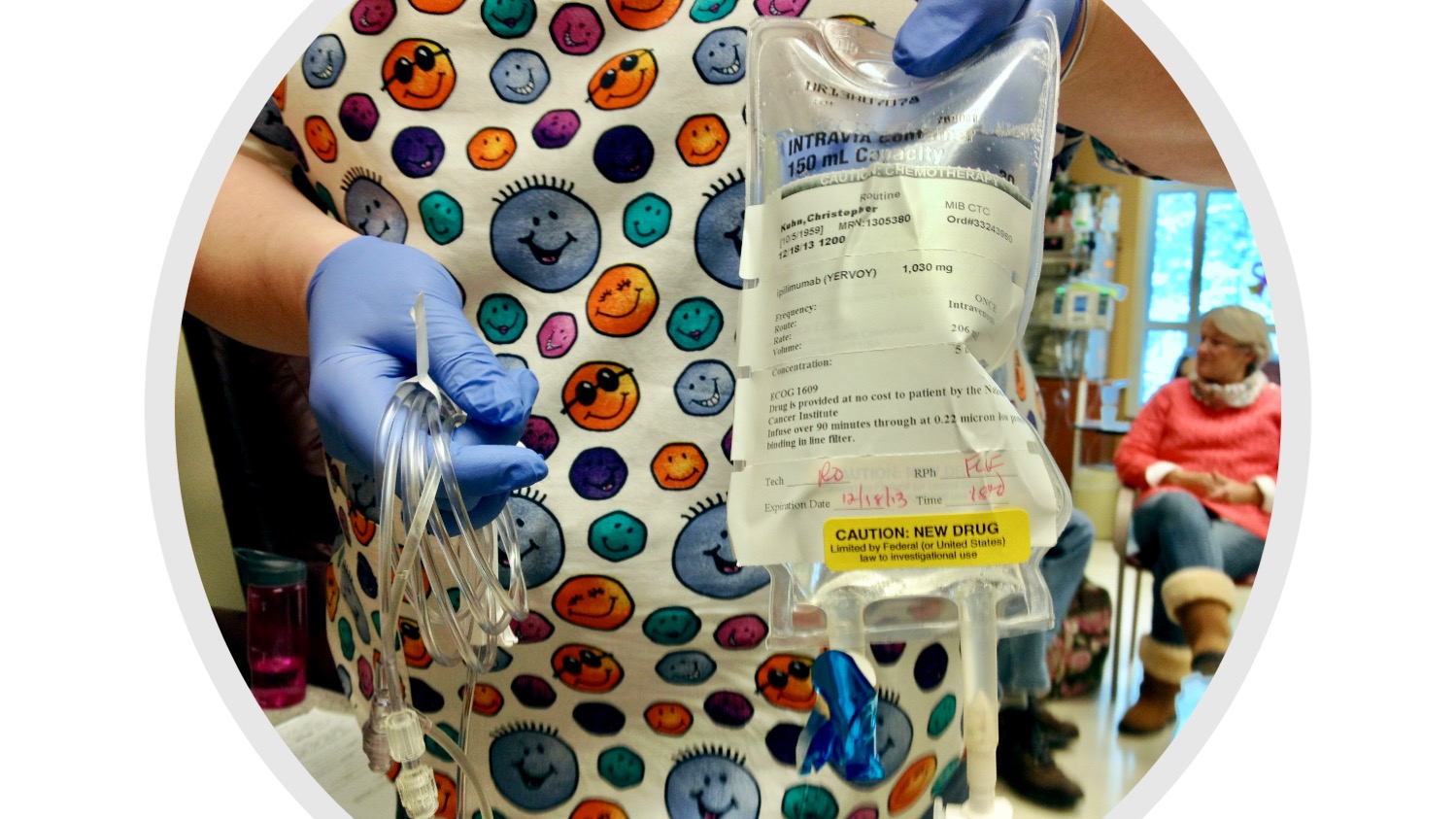 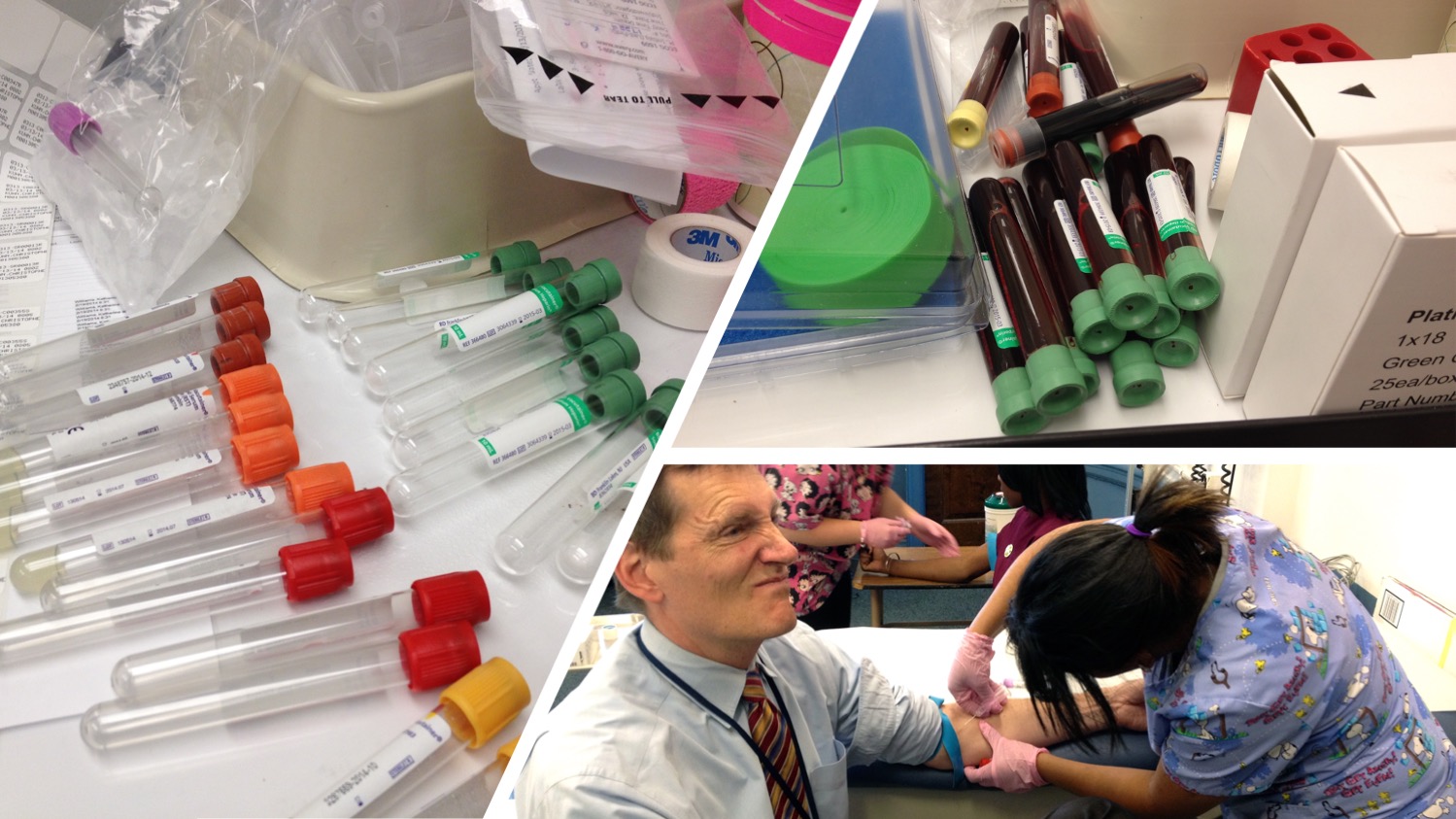 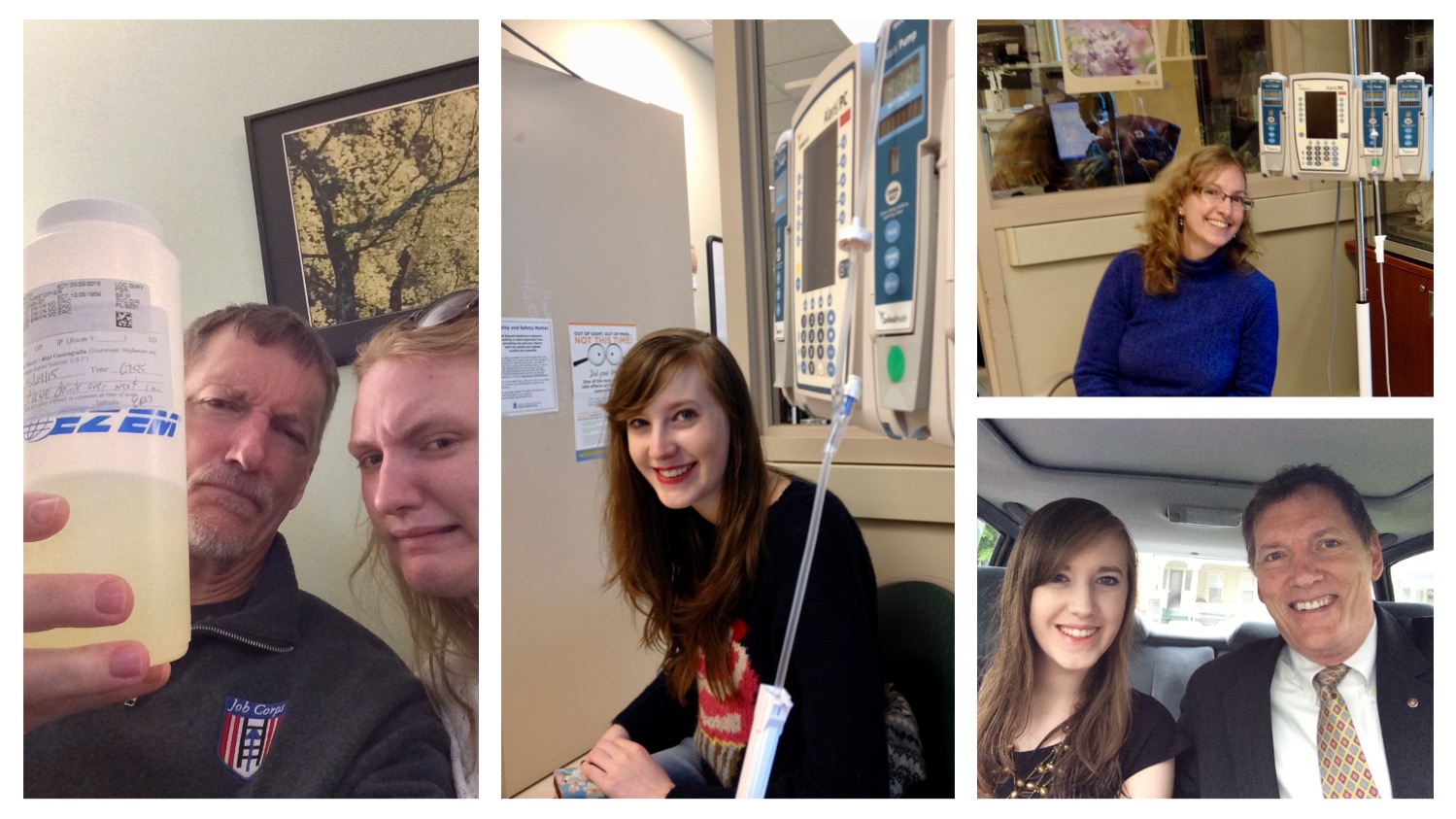 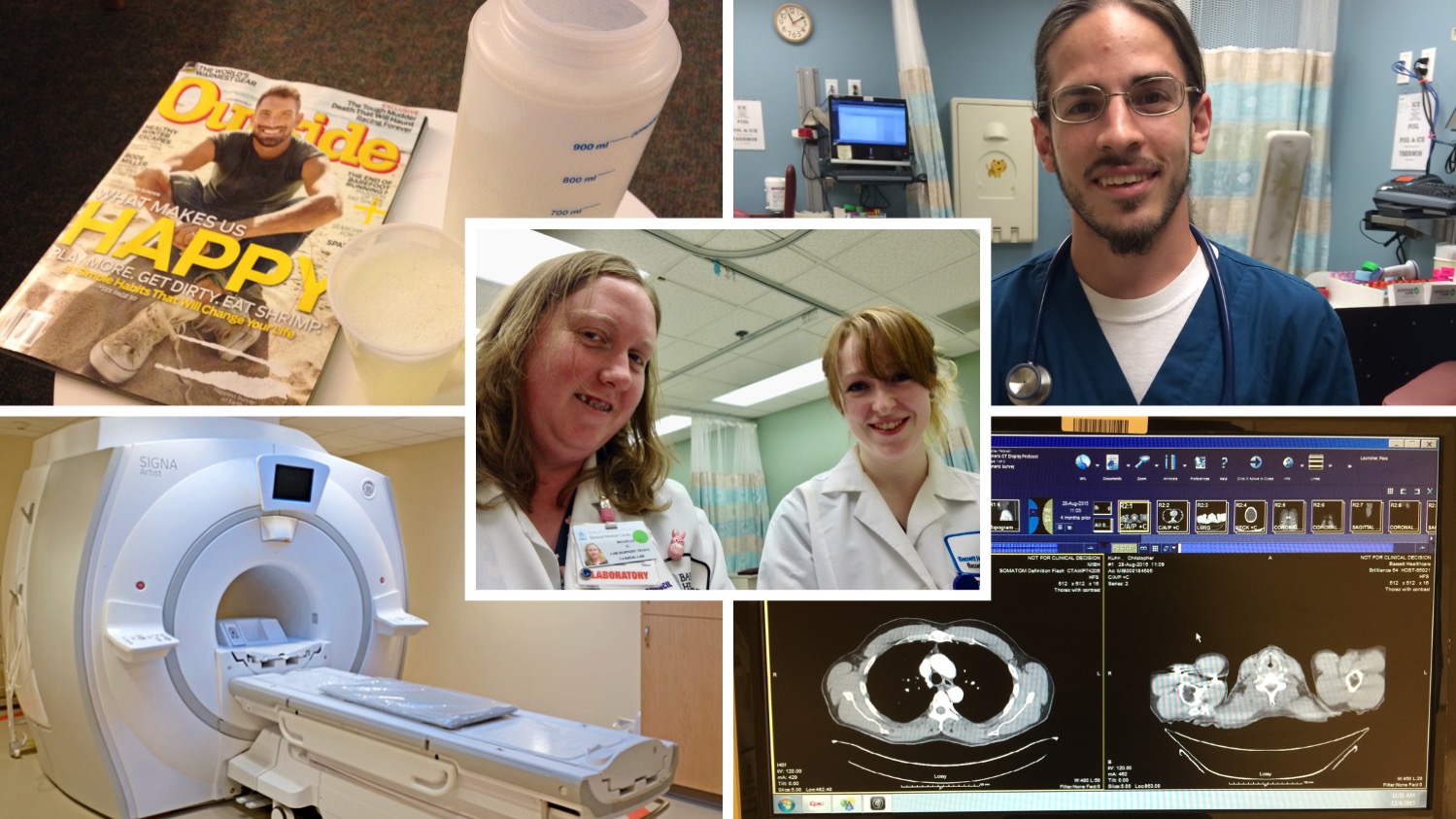 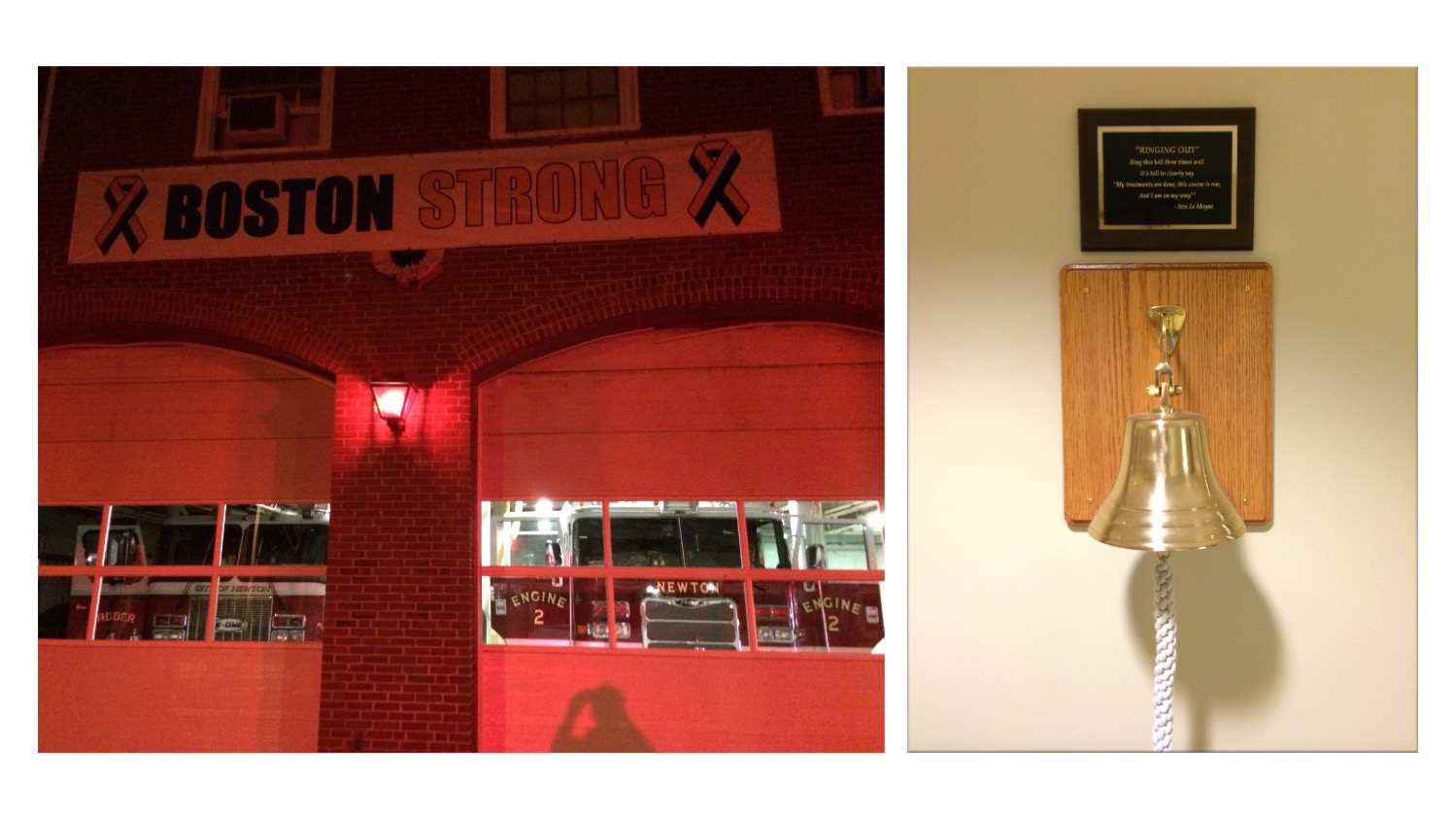 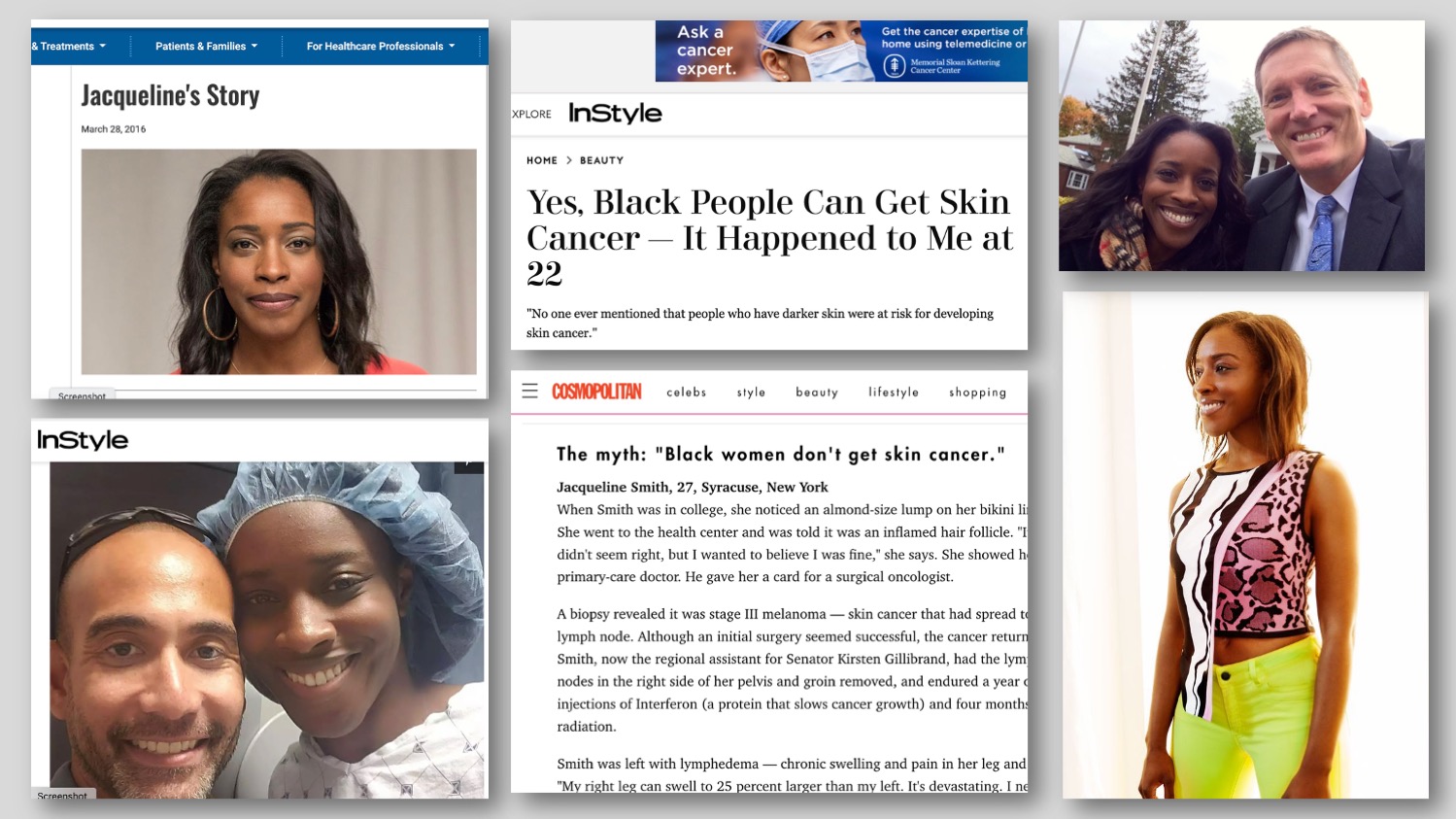 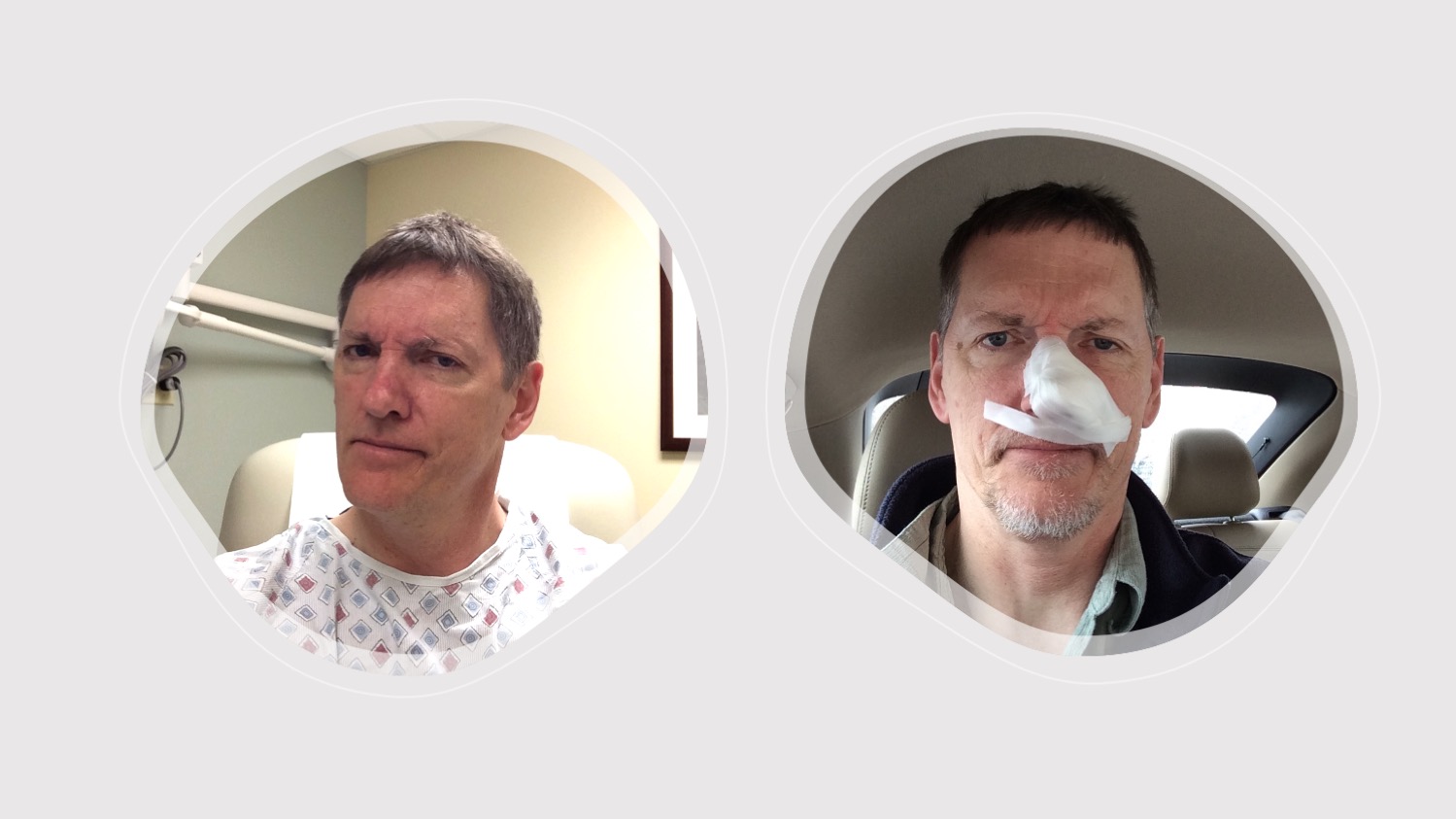 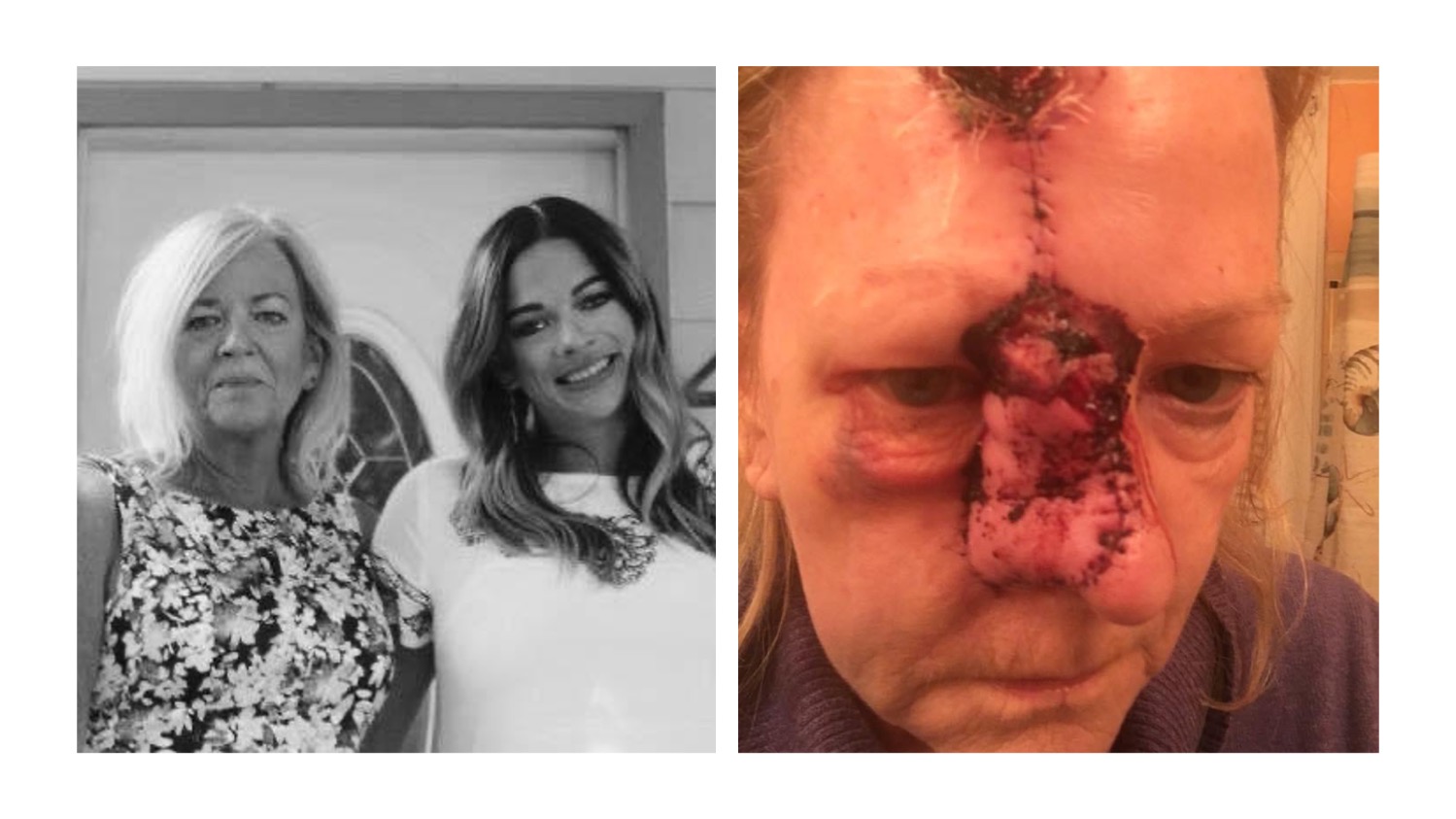 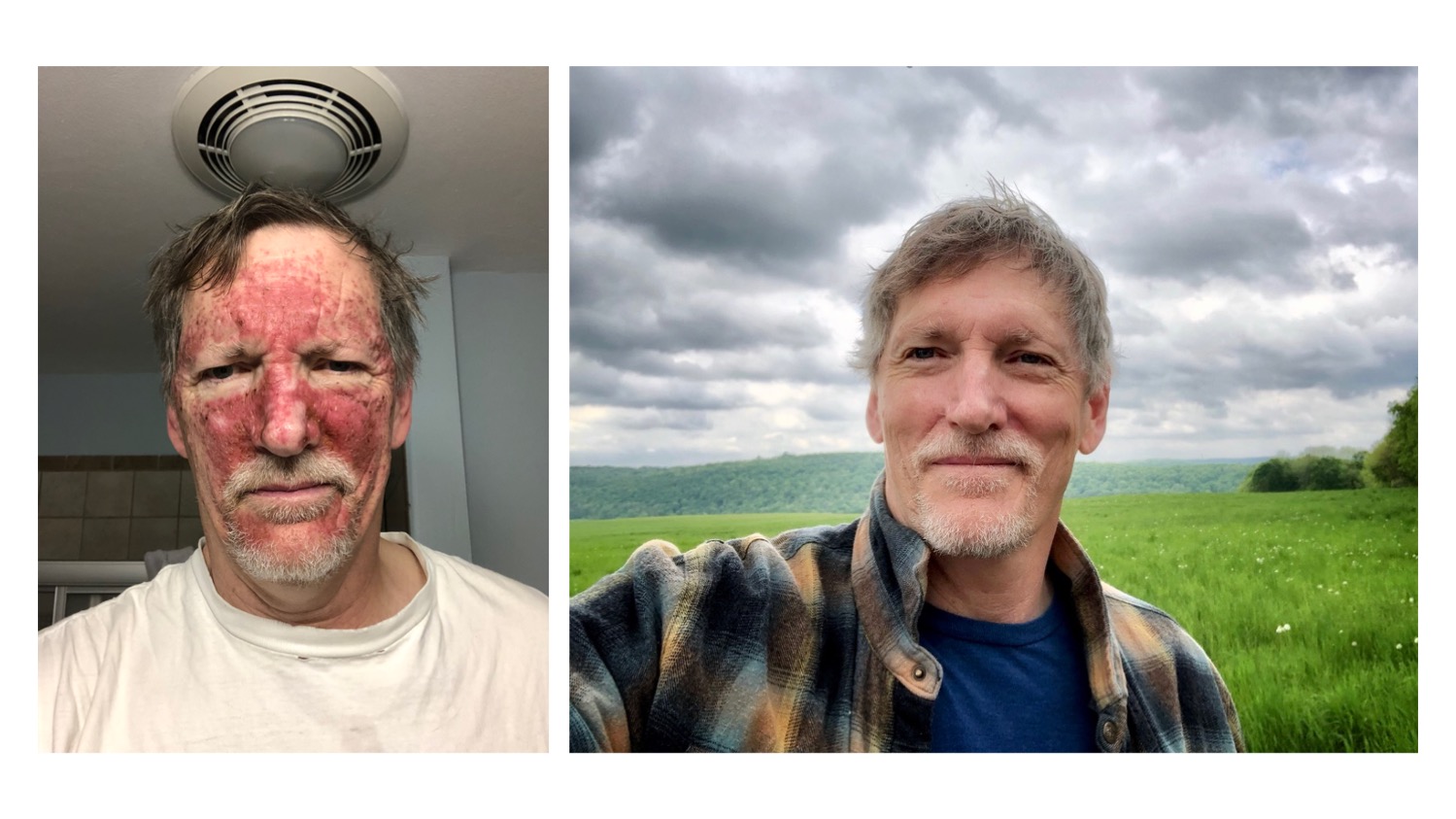 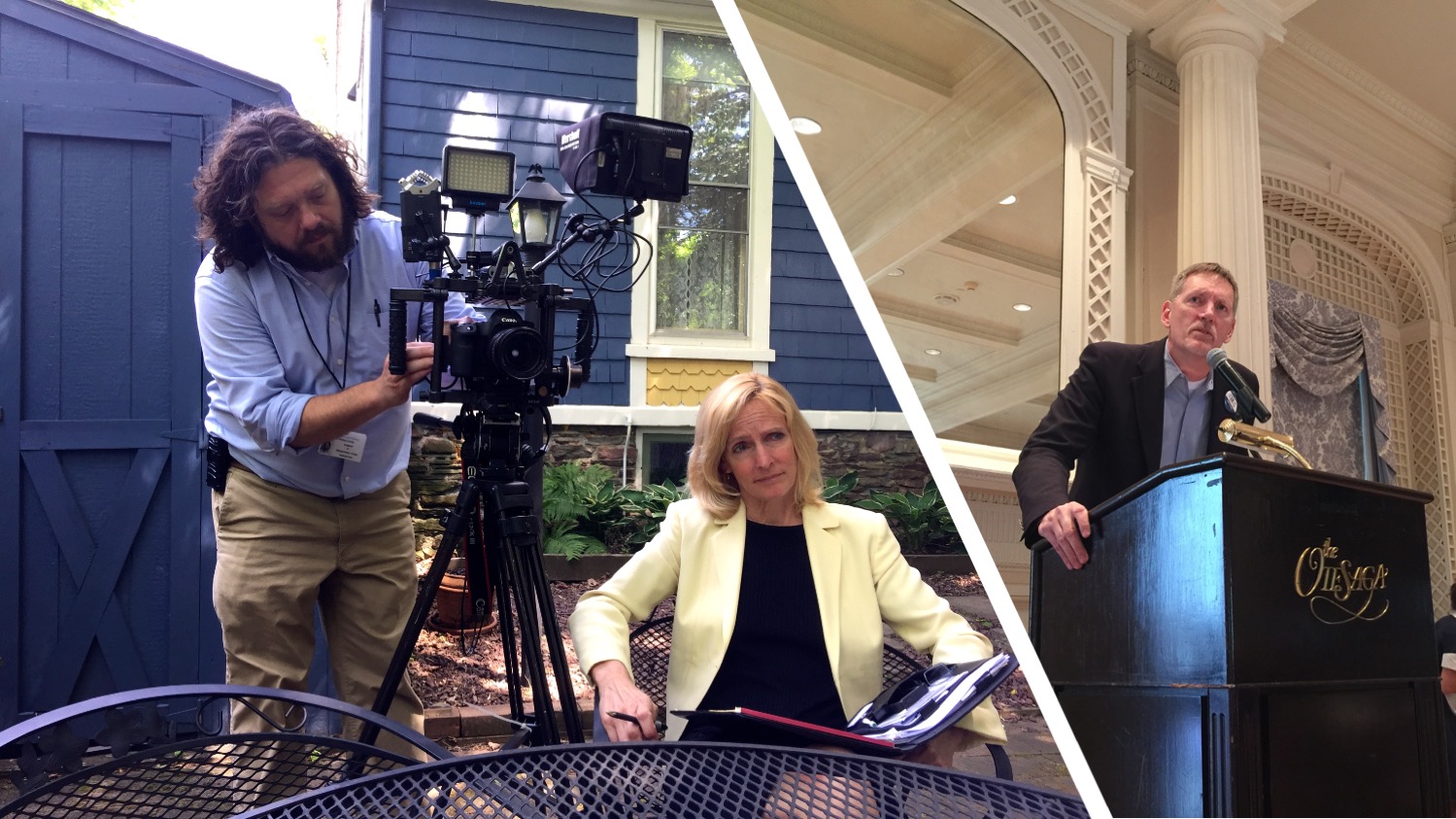 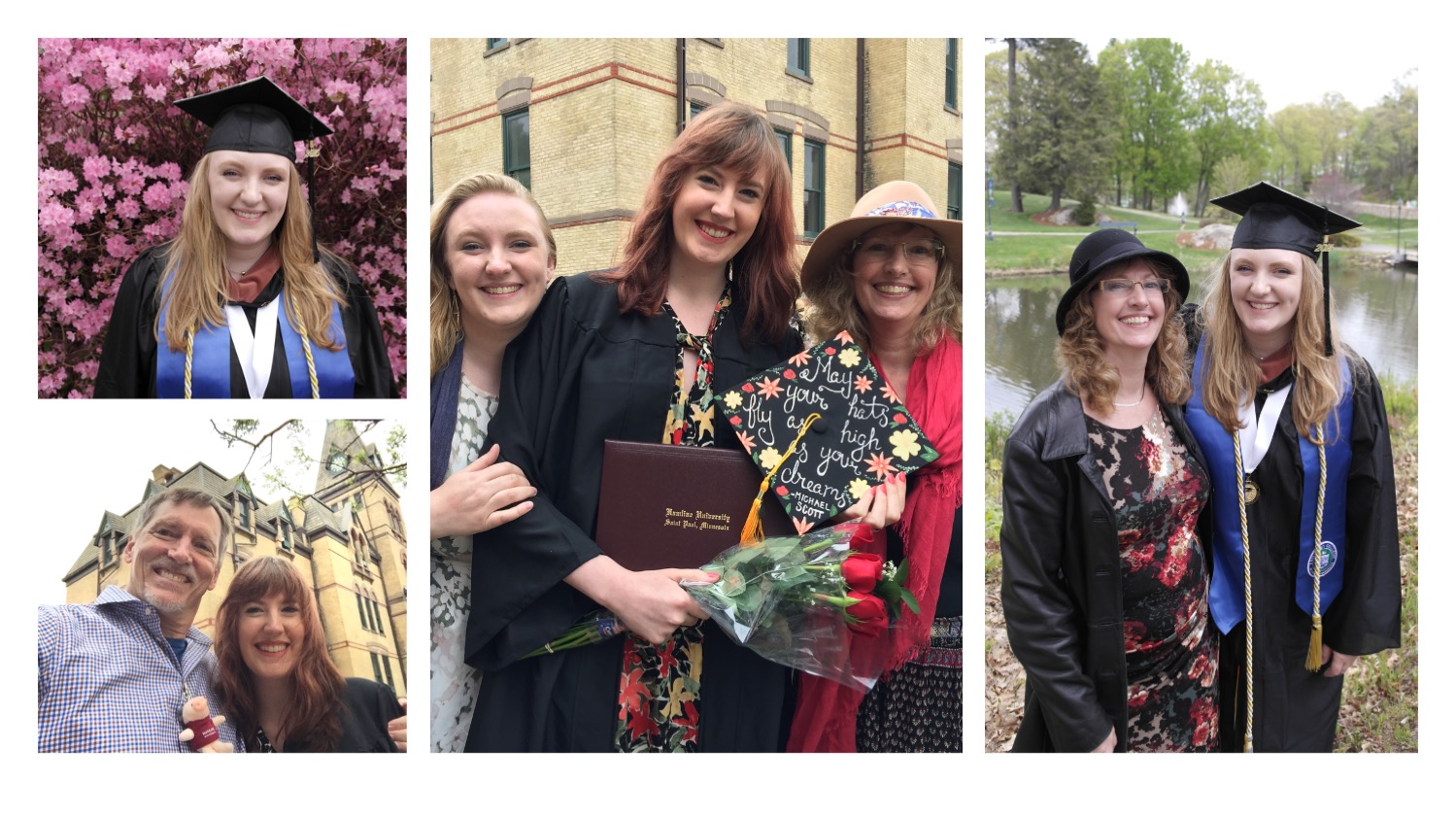 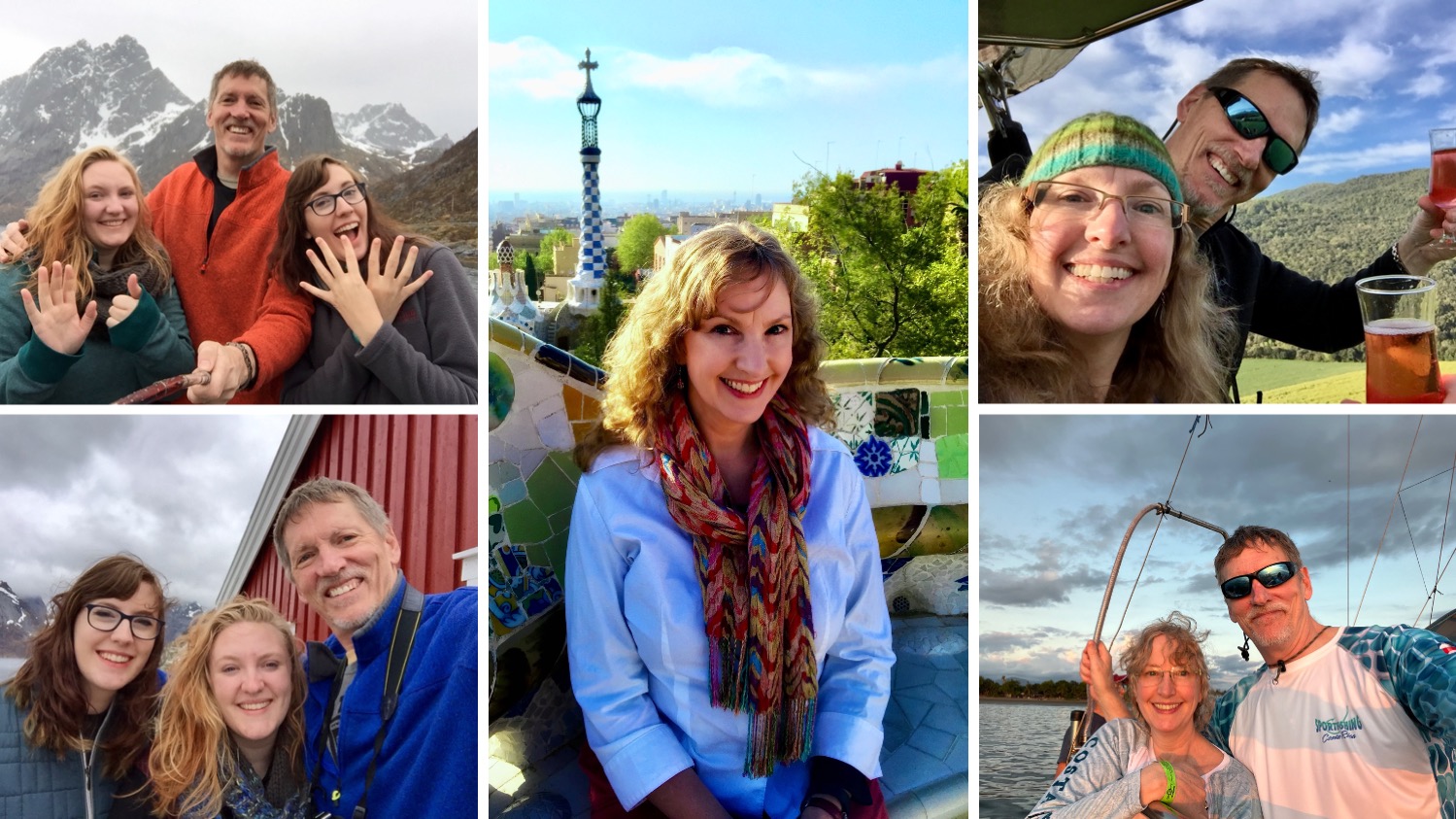 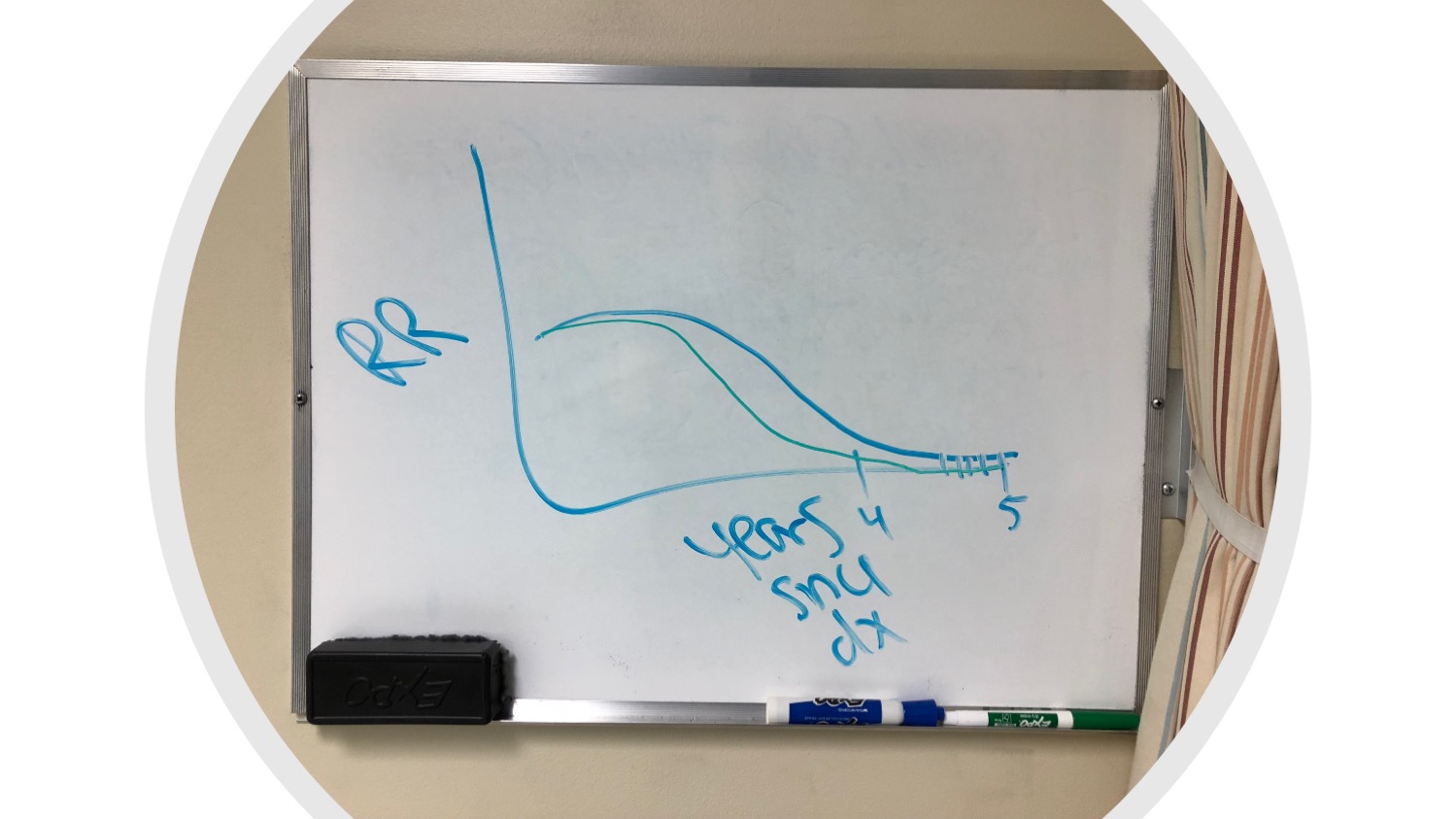 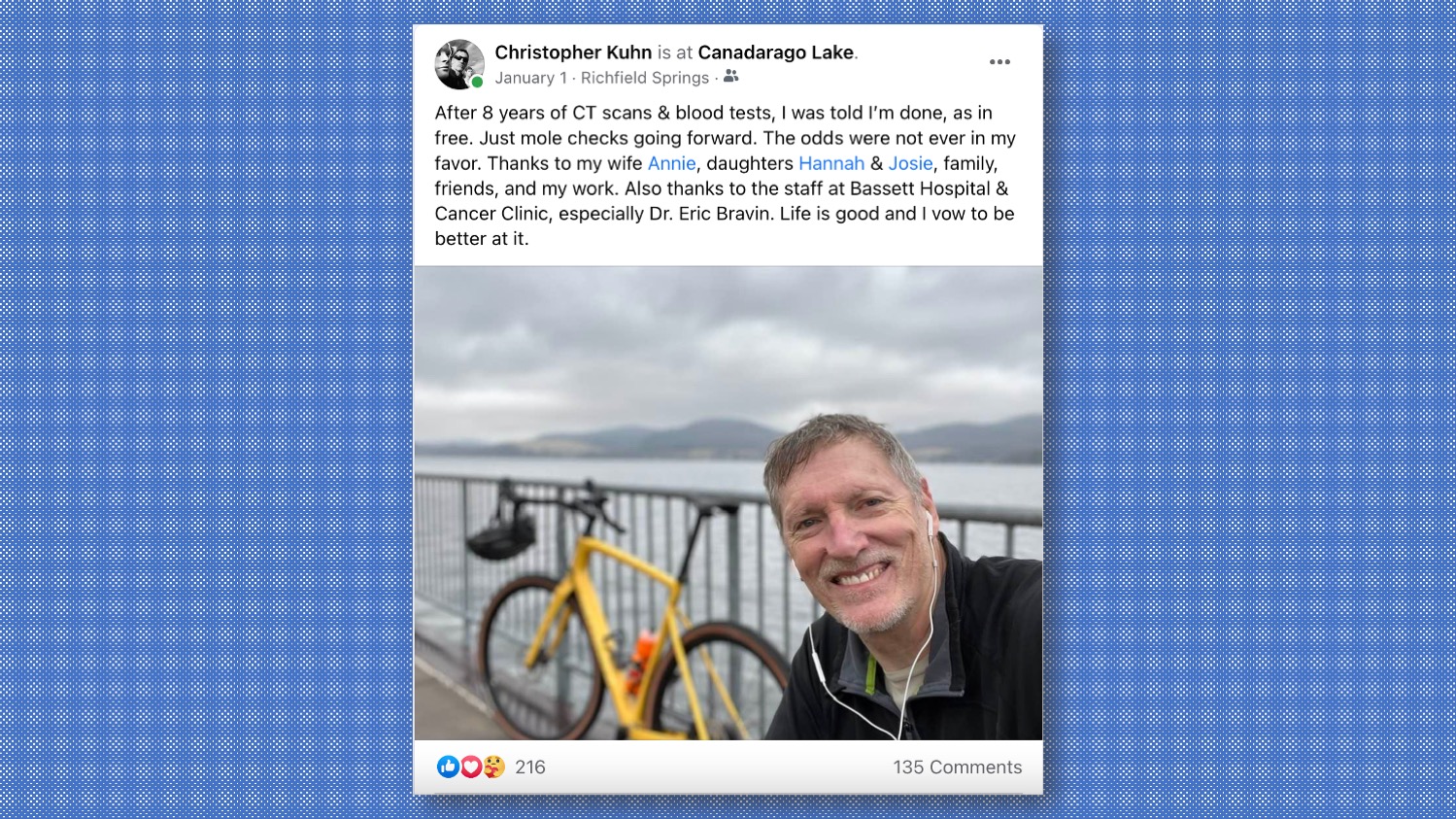 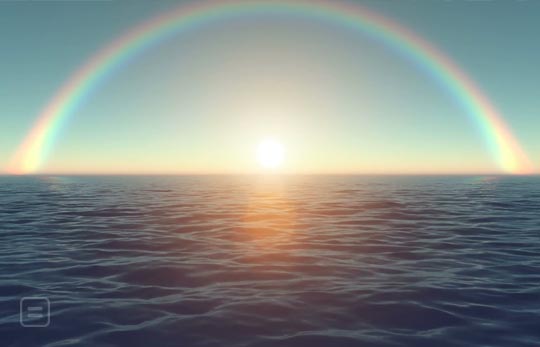 Factors influencing production of vitamin D in skin
Skin color and current tan level 
Amount of time spent in the sun 
Weather conditions: cloud cover and pollution, ozone layer, surface reflection 
Latitude and elevation
Season 
Time of day 
Use of sunscreen 
Clothing, hats
Adequate vitamin D can be obtained safely through food and dietary supplements
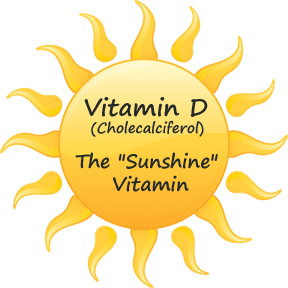 Harmful effects of sun exposure
Tanning is the body’s response to skin damage from ultraviolet (UV) radiation from the sun
Sunburn – 1st (redness) and 2nd degree (blisters)
Dehydration/heat injury/heat stroke
Corneal damage to the eyes
Drug sensitivity reactions
Premature skin aging/wrinkles/age spots
Solar urticaria (hives) - rare
Harmful effects of sun exposure
Sunburn can occur in less than 15 minutes, but may not appear for another 2 to 4 hours
Skin cancer – most common of all cancers – 90% caused by sun exposure
“Sustaining 5 or more sunburns in youth increases lifetime melanoma risk by 80%.”  [Skin Cancer Foundation]
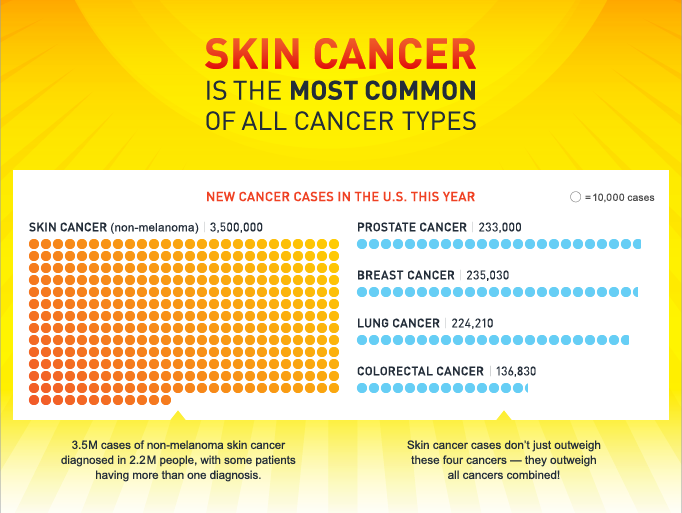 Types of skin cancer
Basal Cell Carcinoma
 about 8 out of 10 of all skin cancers
 usually develop on areas exposed to the sun, especially the head and neck
Squamous Cell Carcinoma
 tend to grow slowly  
 usually occur on sun-exposed areas of the body, such as the face, ears, neck,
      lips, and backs of the hands
Melanoma
 much less common than basal cell and squamous cell skin cancers, but far more
      dangerous
 trunk (chest and back) is the most common site in men; legs are the most
      common site in women; neck and face are other common sites
Basal Cell Carcinoma
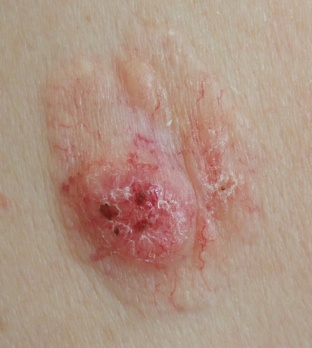 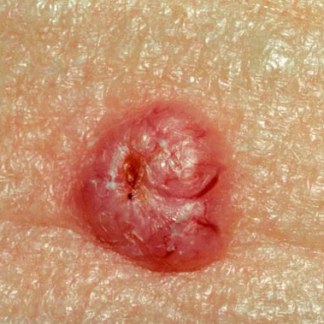 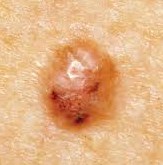 Squamous Cell Carcinoma
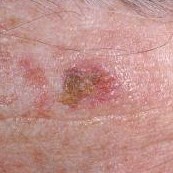 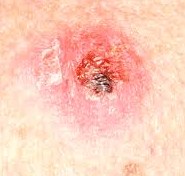 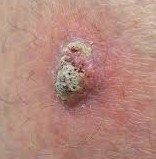 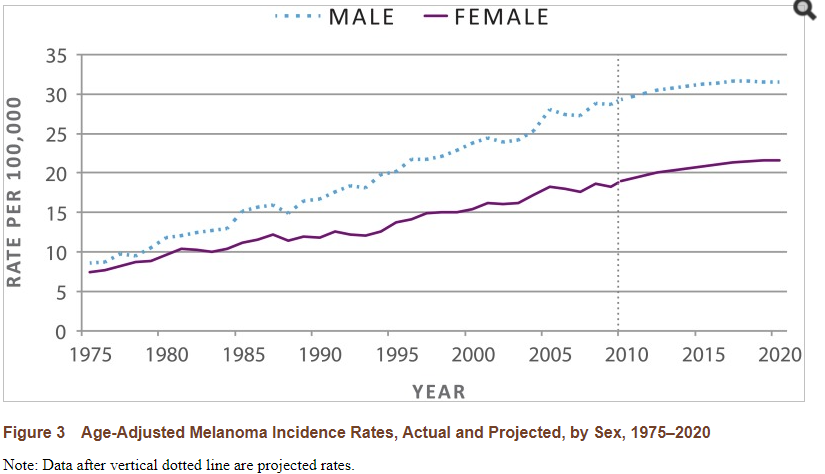 How common is skin cancer?
The National Cancer Institute SEER Program projects there will be 106,110 new cases of skin melanomas and 7,180 deaths in 2021.
In 2018, there were an estimated 1.3 million people living with melanoma of the skin in the U.S. 
About 4.3 million people are treated for basal cell cancer and squamous cell skin cancer in the U.S. every year, according to a report from the Office of the Surgeon General.
                                                                                                        FDA
Melanoma rates
Incidence of melanoma in the U.S. has grown over 320% since 1975
Five year survival 99% with stage I disease, but only 30% with stage IV disease
Skin Cancer in African Americans
African Americans are less likely than members of other racial and ethnic groups in the United States to develop skin cancer
Melanomas occur mainly on body sites that are not pigmented, such as the palms of the hands, the soles of the feet, and the skin beneath the nails as well as the mucous membranes of the mouth, nasal passages, and genitals
Outcome of skin cancer is often poorer in African Americans because the disease is often diagnosed at a more advanced stage
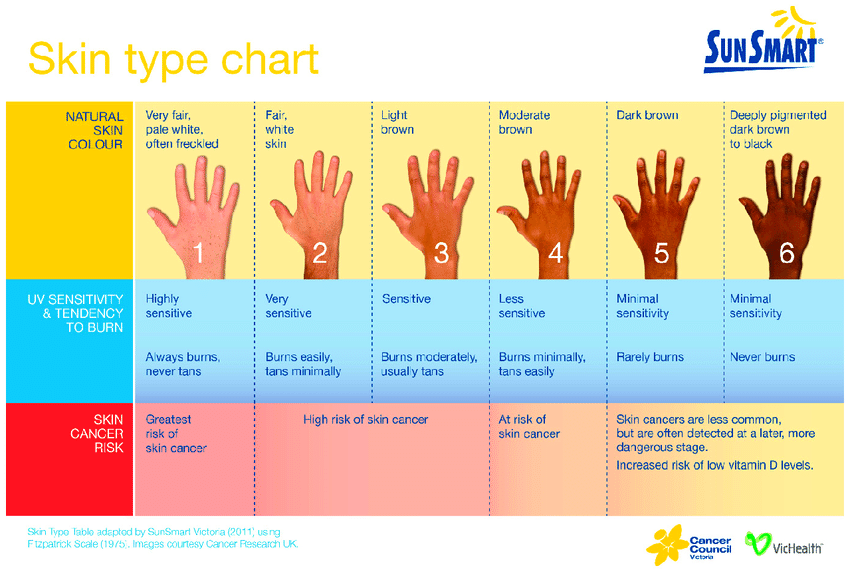 Question
Which internationally famous singer, songwriter and musician died at age 36 of malignant melanoma that presented under the nail of a toe?
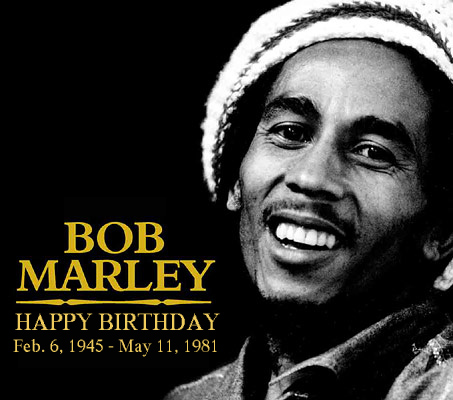 ABCDE for Melanoma
What about E?
Evolution (or Change)
 evolution of a nevus has become the most important factor to
     consider when it comes to diagnosing a melanoma
Elevation
 elevation changes are critical because, when the thickness of a
     melanoma exceeds 1 mm, the chance of internal spread increases
And now F and G!
Properties of nodular melanomas
E = ELEVATED
 Early elevation above the skin surface
F = FIRM
 Firm to the touch, not flabby
G = GROWING
 Continues growing more than two to three weeks
Nodular Melanomas
Nodular melanomas are typically dome-shaped and lacking in the ABCD properties, making visual diagnosis more difficult
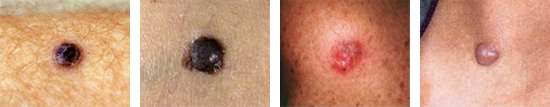 http://www.skincheck.org/
The “Ugly Duckling” Sign
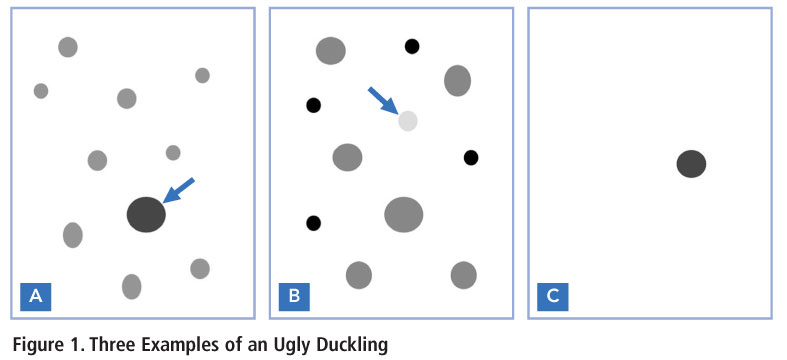 Based upon the observation that nevi in the same individual tend to resemble one another and that malignant melanoma often deviates from this nevus pattern.
Prevention
Melanoma can be prevented by reducing ultraviolet radiation exposure from sunbathing and indoor tanning and increasing the use of sun protection.
Summary of USPSTF Recommendations and Evidence
CDC Recommendations
Stay in the shade, especially during midday hours from 10 am to 4 pm DST.
Wear clothing that covers your arms and legs. 
Wear a hat with a wide brim to shade your face, head, ears, and neck.
Wear sunglasses that wrap around and block both UVA and UVB rays.
Use broad-spectrum sunscreen with sun protection factor (SPF) 15 or higher, and both UVA and UVB protection.
Avoid indoor tanning.
http://www.cdc.gov/cancer/skin/basic_info/prevention.htm
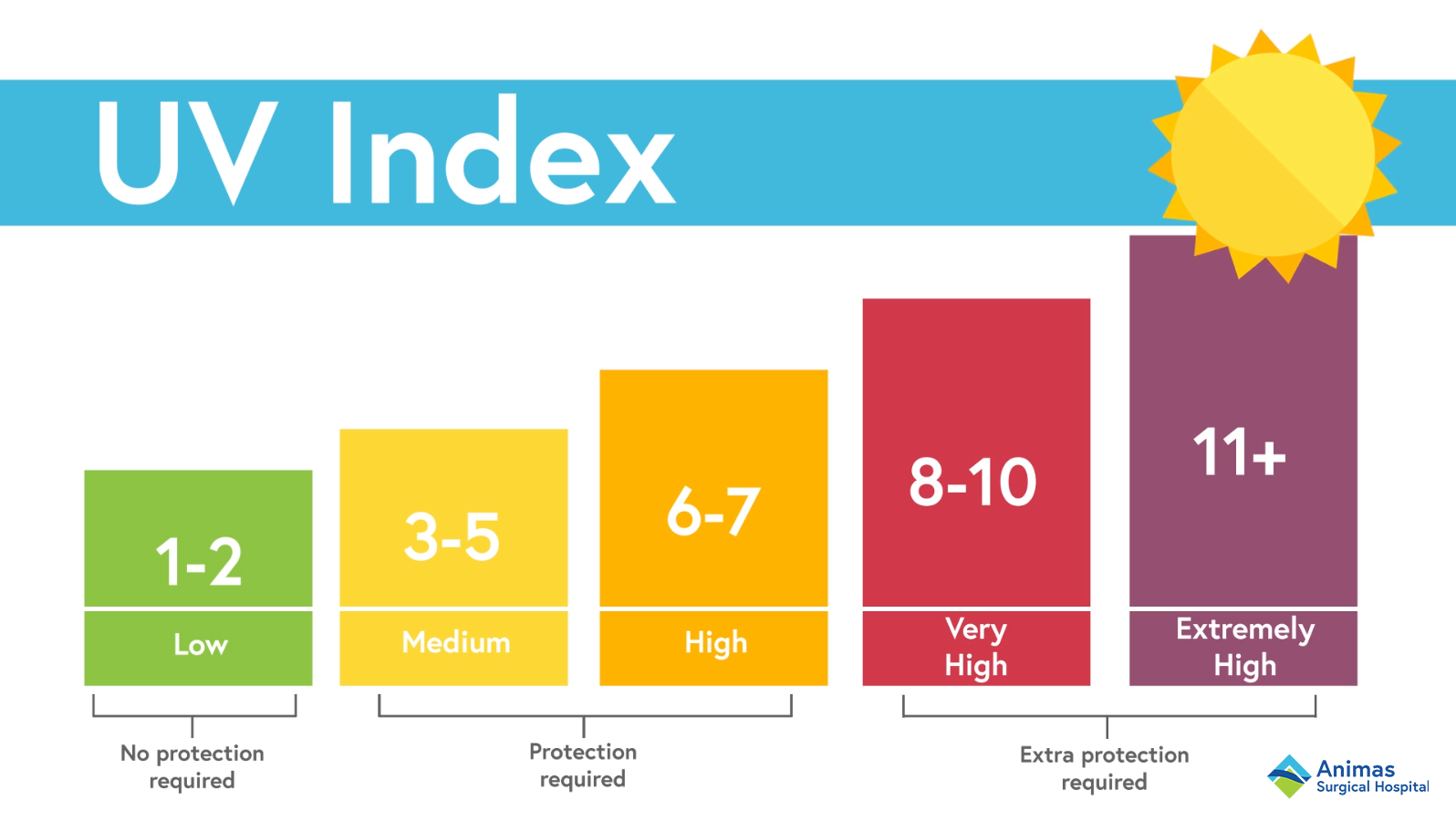 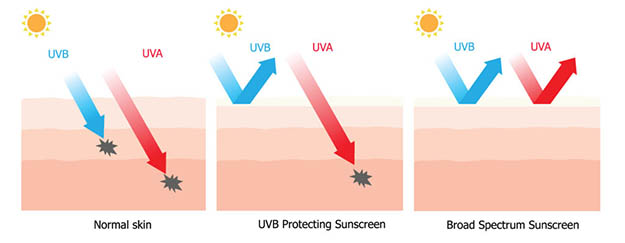 Sunscreens
Sun protection factor (SPF)
degree of protection against the ultraviolet B (UVB) rays that cause sunburn
SPF 15 filters out 94% of the sun’s UVB rays. SPF 30 protects the skin from 97% of the UVB rays – no need for SPF > 30 
must apply at least every 2-3 hours
Simple rules to prevent sunburns
When possible, dress in cool, comfortable clothing that covers the body, such as
	lightweight cotton pants, long-sleeved shirts, and hats.
Select clothes made with a tight weave; they protect better than clothes with a looser weave. If you're not sure how tight a fabric's weave is, hold it up to see how much light shines through. The less light, the better. Or you can look for protective clothing labeled with an Ultraviolet Protection Factor (UPF).
Wear a hat with an all-around 3-inch brim to shield the face, ears, and back of the neck.
Limit your sun exposure between 10:00 am and 4:00 pm when UV rays are strongest.
Wear sunglasses with at least 99% UV protection. 
Use sunscreen.
Sunscreens
How to choose a sunscreen
Sunscreen can help protect the skin from sunburn and some skin cancers but only if used correctly.
Keep in mind that sunscreen should be used for sun protection, not as a reason to stay in the sun   	longer.
Use a sunscreen that says "broad-spectrum" on the label; that means it will screen out both UVB and UVA rays.
Use a broad-spectrum sunscreen with a sun protection factor (SPF) of at least 15 (up to SPF 50). An SPF of 15-30 should be fine for most people. 
If possible, avoid the sunscreen ingredient oxybenzone because of concerns about mild hormonal properties. Remember, though, that it's important to take steps to prevent sunburn, so using any sunscreen is better than not using sunscreen at all.
For sensitive areas of the body, such as the nose, cheeks, tops of the ears, and shoulders, choose a sunscreen with zinc oxide or titanium dioxide. These products may stay visible on the skin even after you rub them in, and some come in colors.
How to apply sunscreen
Use enough sunscreen to cover all exposed areas, especially the face, nose, ears, feet, hands, and even backs of the knees. Rub it in well.
Put sunscreen on 15 to 30 minutes before going outdoors. It needs time to absorb into the skin.
Use sunscreen any time you spend time outdoors. Remember that you can get sunburn even on cloudy days because up to 80% of the sun's UV rays can get through the clouds. Also, UV rays can bounce back from water, sand, snow, and concrete, so make sure you're protected.
Reapply sunscreen every 2 hours and after swimming, sweating, or drying off with a towel. Because most people use too little sunscreen, make sure to apply a generous amount.
Slip! Slop! Slap! Wrap!
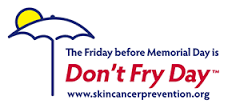 Slip on a shirt
Slop on sunscreen with SPF 15 or higher
Slap on a wide-brimmed hat
Wrap on sunglasses
Tanning Beds
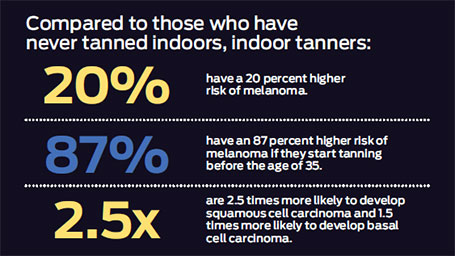 Risks of Indoor Tanning
Classified as a Class I human carcinogen by WHO in 2009
400,000 cases of skin cancer may be related to indoor tanning in the United States each year: 245,000 basal cell carcinomas, 168,000 squamous cell carcinomas, and 6,000 melanomas (2014)
Tanning at younger ages appears to be more strongly related to lifetime skin cancer risk
Early Detection
Self-examination once a month
Annual dermatology visit if high risk:
 Fair skin, freckling, red or blonde hair
 Family history of melanoma
 Atypical moles/dysplastic nevi
 Frequent sunburns/indoor tanning
 Weakened immune system
 Greater risk in women < age 45 years
 Greater risk in men > age 45 years
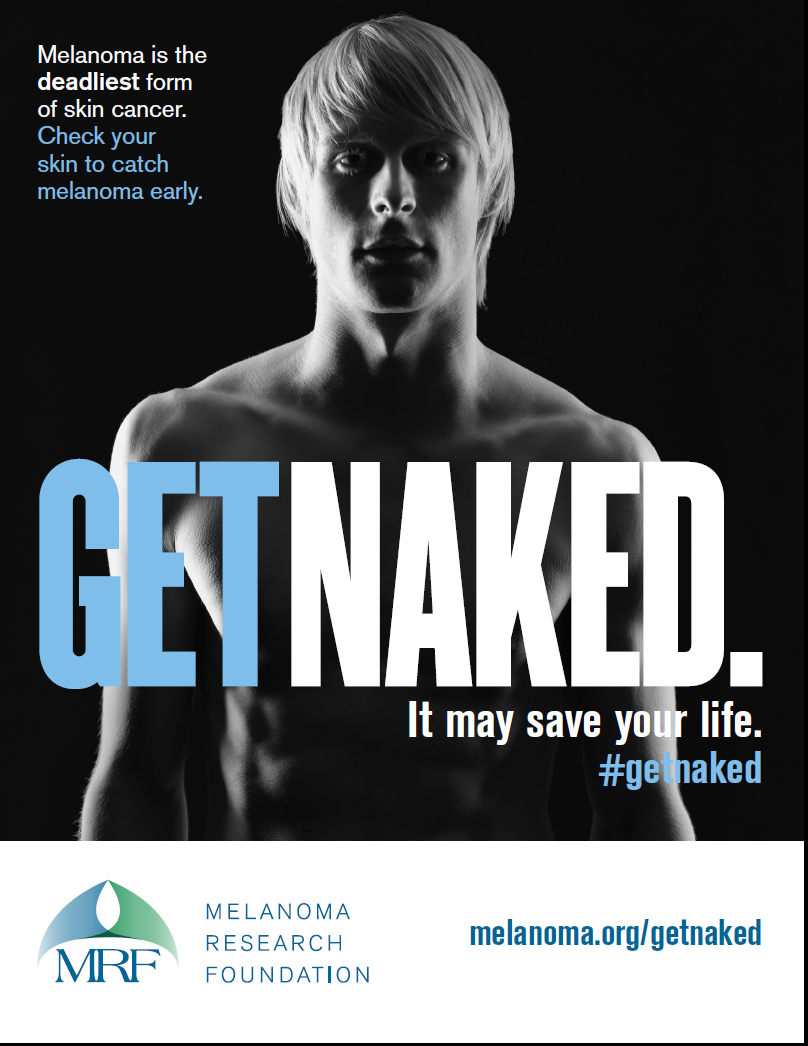 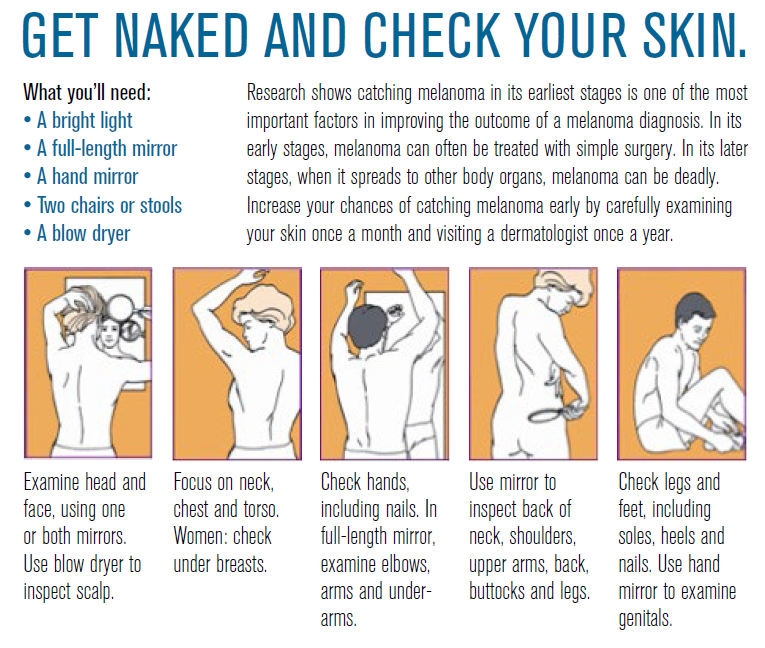 Prevention on Job Corps Centers
May Is Skin Cancer Awareness Month
Educational presentations, pamphlets, posters
Sunscreen with SPF 30 available at no cost from the Wellness Center
Schedule outdoor vocational and recreational activities to minimize direct sun exposure
Hydration to prevent heat injury
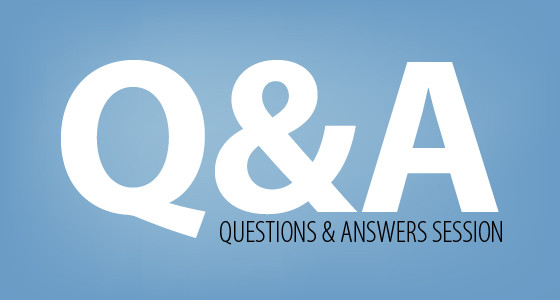 Resources
http://www.skincancer.org/
http://www.skincheck.org/
http://www.cdc.gov/cancer/skin/basic_info/sun-safety.htm
http://www.cdc.gov/cancer/skin/call_to_action/index.htm
http://www.fda.gov/ForConsumers/ConsumerUpdates/ucm049090.htm#Slop